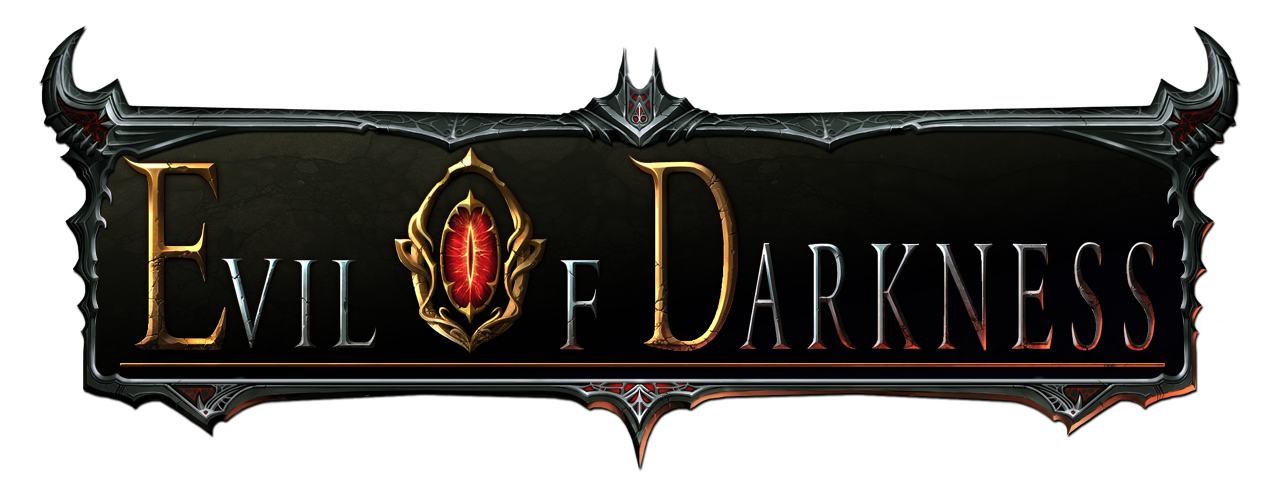 Snow Family Co., LTD

                                          Leading Games Business Company

서울시 금천구 가산동 60-21 IT미래타워 503 호

               Tel : 010-4631-7403

 E-mail: snowman@snowfamily.co.kr
http://www.snowfamily.co.kr
INTRODUCE
PROJECT INTRODUCE
게임명
	Evil of Darkness
	

게임 장르
	Action MORPG (Hack & Slash)

플랫폼
	모바일 플랫폼,    안드로이드,    IOS 지원

개발 환경
	Unity 3D

특징
	하드코어, 스킬룬, 대규모 길드전, 대규모 보스레이드
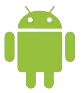 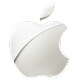 [Speaker Notes: 게임 스펙/소개]
CONCEPT
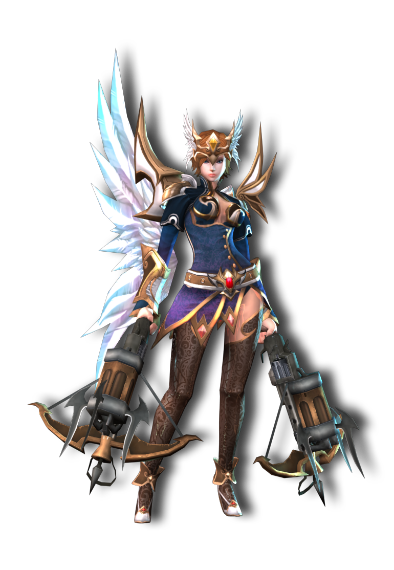 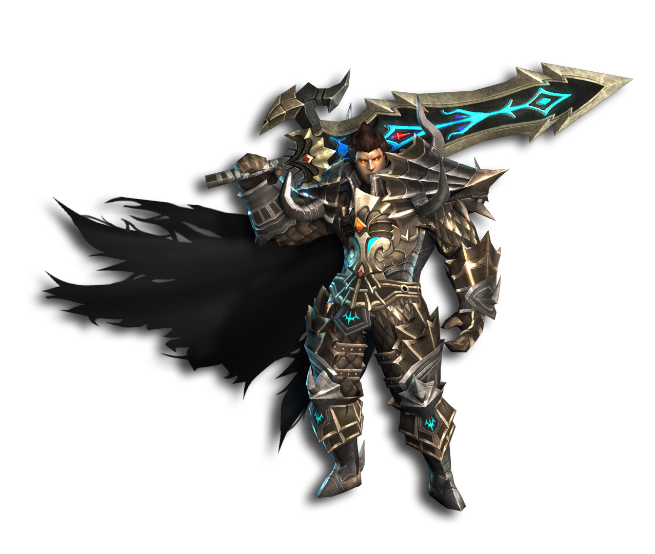 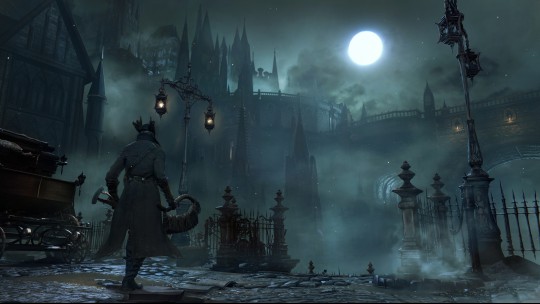 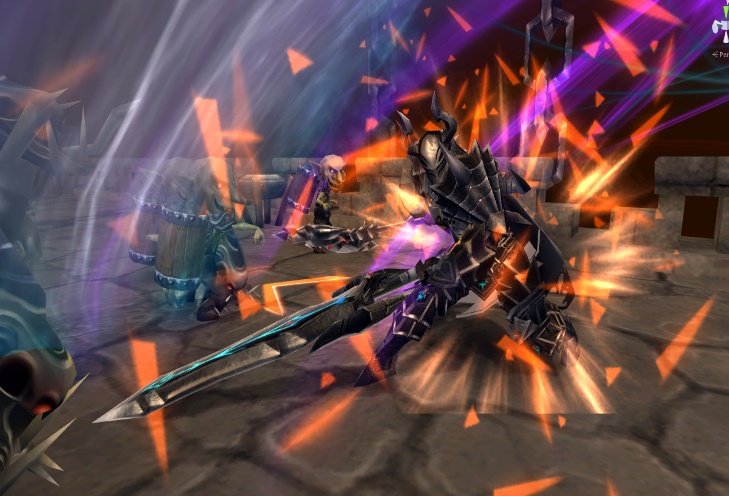 [Speaker Notes: 컨셉 : 다크 판타지, 8등신 실사풍, 전직

메인 컨텐츠

캐릭터 : 전직전투 : 보물찾기 맵커뮤니티 : 복수와 공유]
STORY - synopsis
평화로운 “아슬란” 대륙에 어느날 하늘에서 악마왕 “우라칸트”가 내려왔고 인류는 위기에 빠지게된다.

“멜황제”를 비롯한 각국의 동맹국들은 우라칸트를 물리치기 위해 힘을 합쳐 우라칸트를 물리친다.

마왕과의 전투과정에서 영생의 파편을 발견한 멜황제는 영생의 유혹에 못 이겨 파편을 이용해
영혼의 문을 연다.

영혼의 문에는 영생이 아닌 어둠과 악의군단이 기다리고 있었고 어둠에 물든 멜황제는
세상을 어둠으로 지배하기위해 차례차례 동맹국들을 점령해나가는데….
 
멜황제가 영혼의문을 연지 20년 세상은 마물의 소굴로 바뀌었고 많은 인류들은 목숨을 잃었다. 어둠에 물든 멜황제에 대항하는 3개의 국가가 힘들게 버티고 있다.
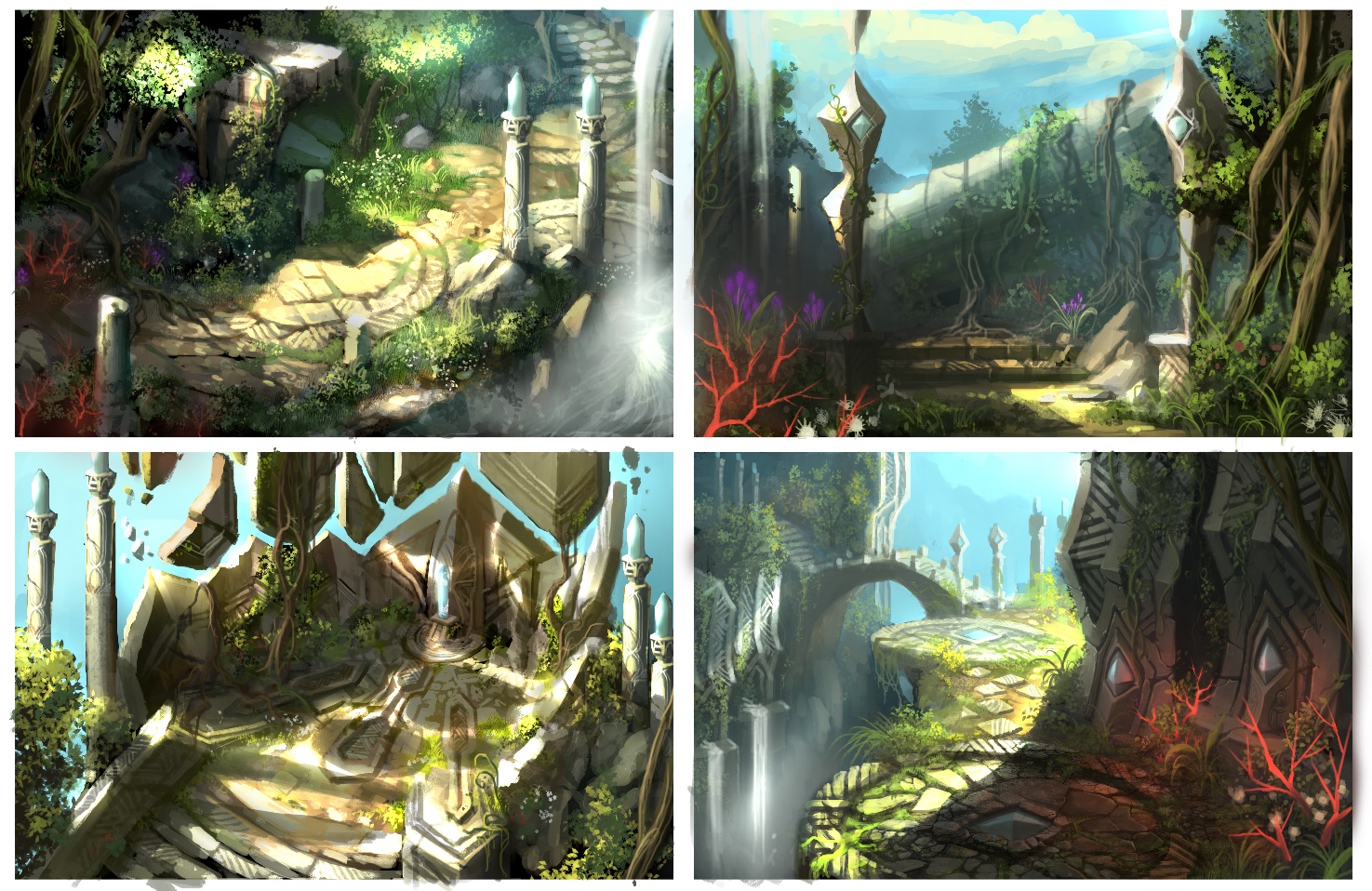 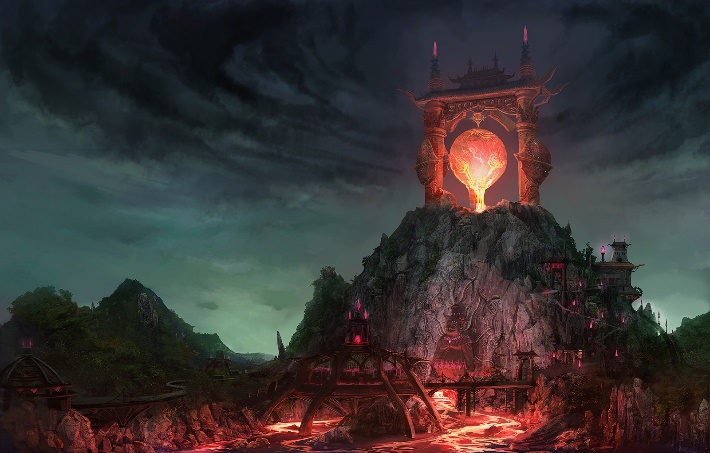 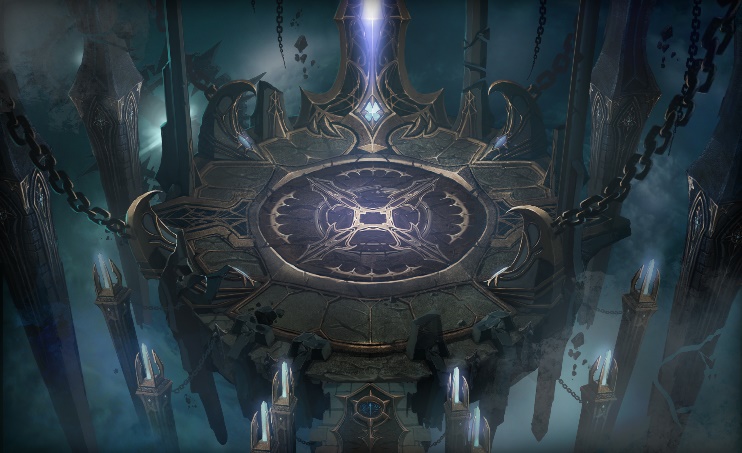 [Speaker Notes: 정의가 사라진 먼 미래. (ex 고담시)
범죄를 퇴치하기 위해 조직된 연합.
연합은 잔인하게 범죄자를 소탕했고 그 해결책이 마음에 들지 않던 사람들은 범죄자들과 연합을 모두 한곳에 가둬둔다.
어둠을 흡수하여 강력해 진다.

불치병에 걸린 가족을 위해 영혼을 팔아버린 주인공 (기억상실 상태)
괴롭힌 주변인에게 복수를 위해 스스로 변해버린 주인공]
INTERFACE
게임 조작 방법
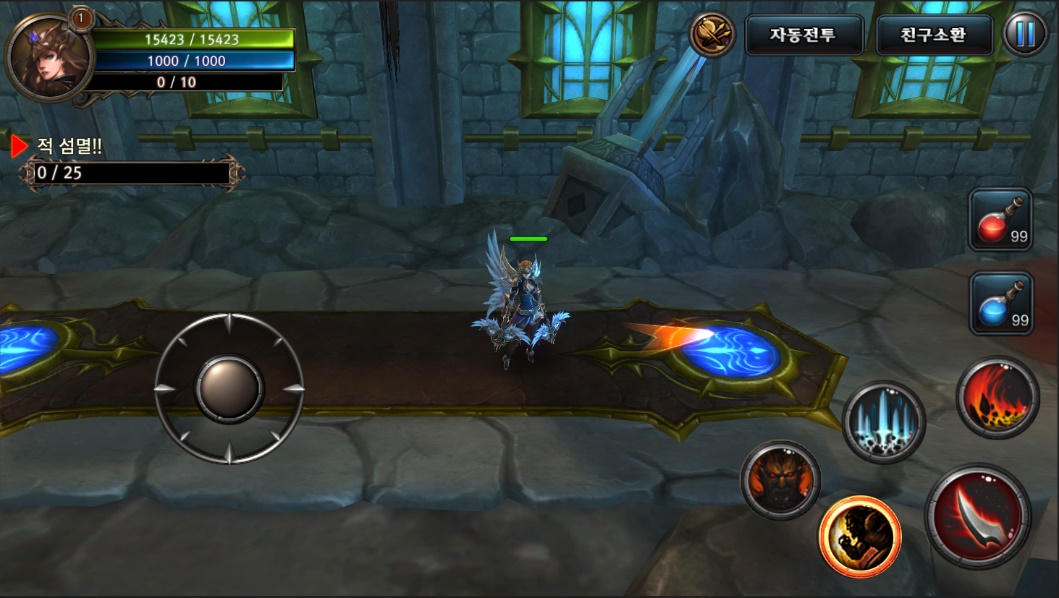 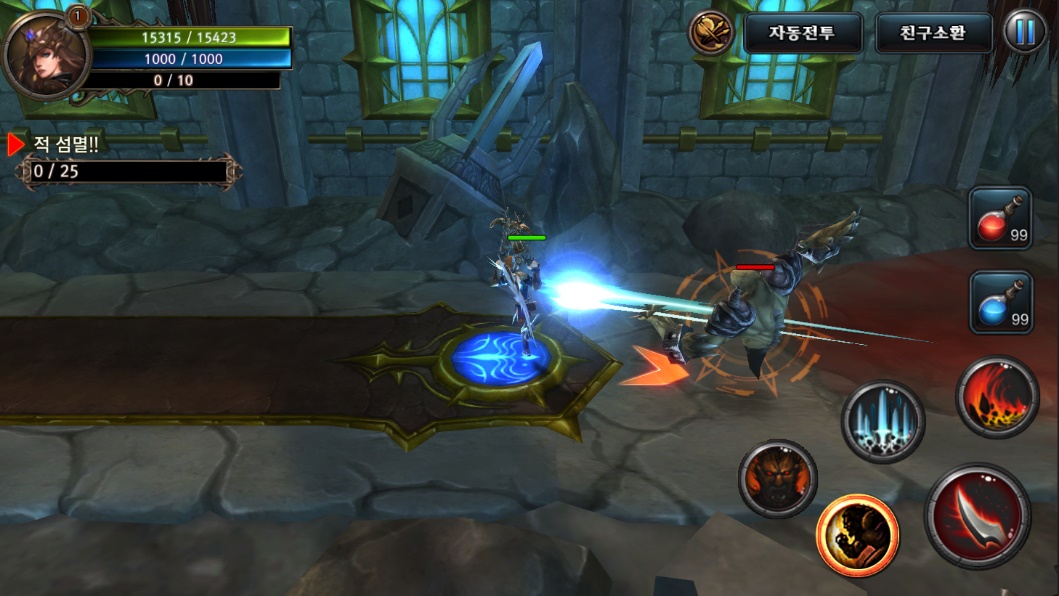 일반공격
가상패드 : 캐릭터 이동
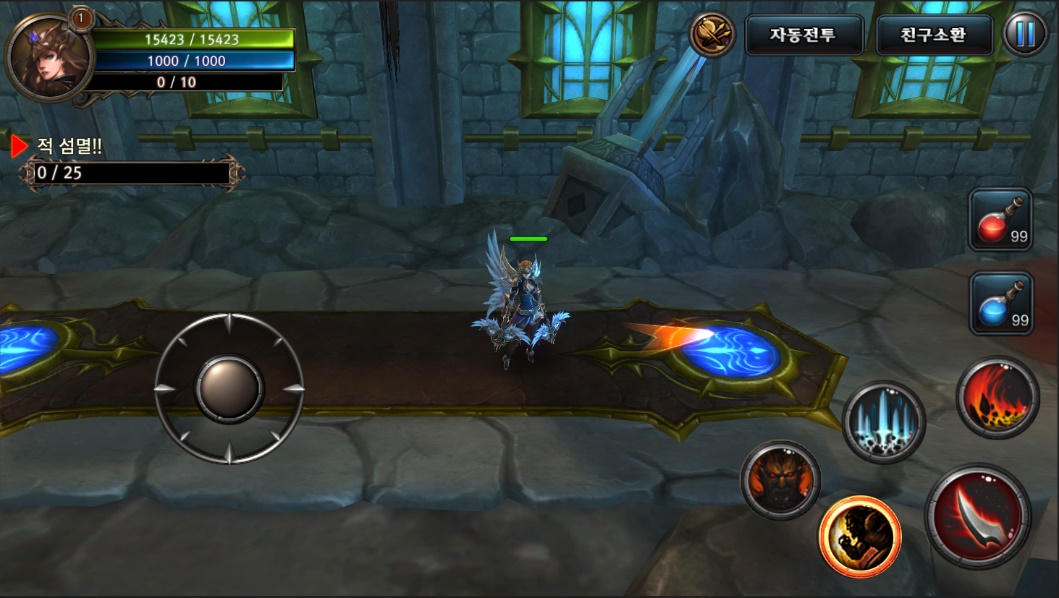 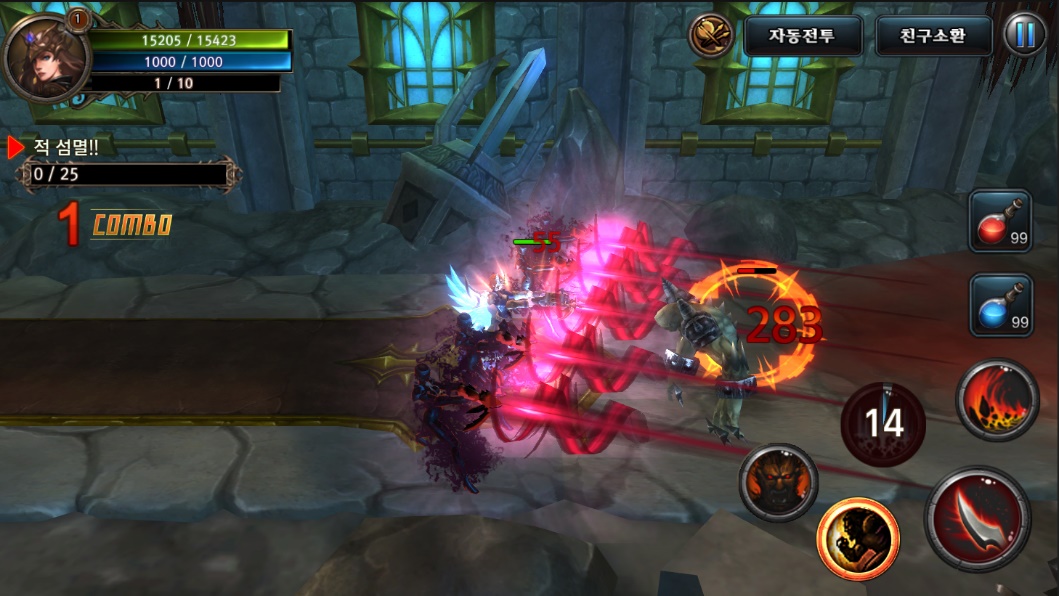 대쉬
스킬공격
ART WORK
CHARACTER
전투성향에 따른 3종류 클래스 구성

■ 버서커(전사) : 육중한 외형을 바탕으로 높은 체력과 강력한 파워 보유
■ 데몬헌터(원거리공격수) : 날렵한 체형으로 체력은 낮지만 빠른 공격속도 보유
■ 아칸(중거리 마법사) : 여리여리하여 보호본능을 일깨우는 외형이지만 강력한 광역스킬 보유
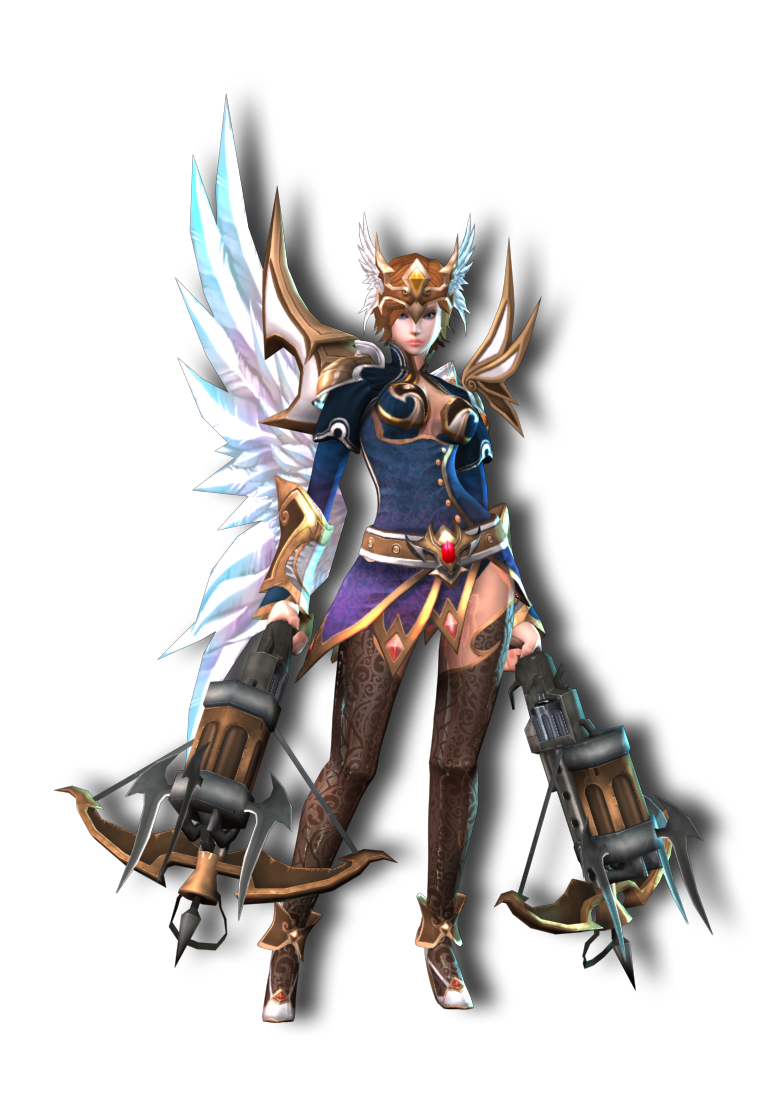 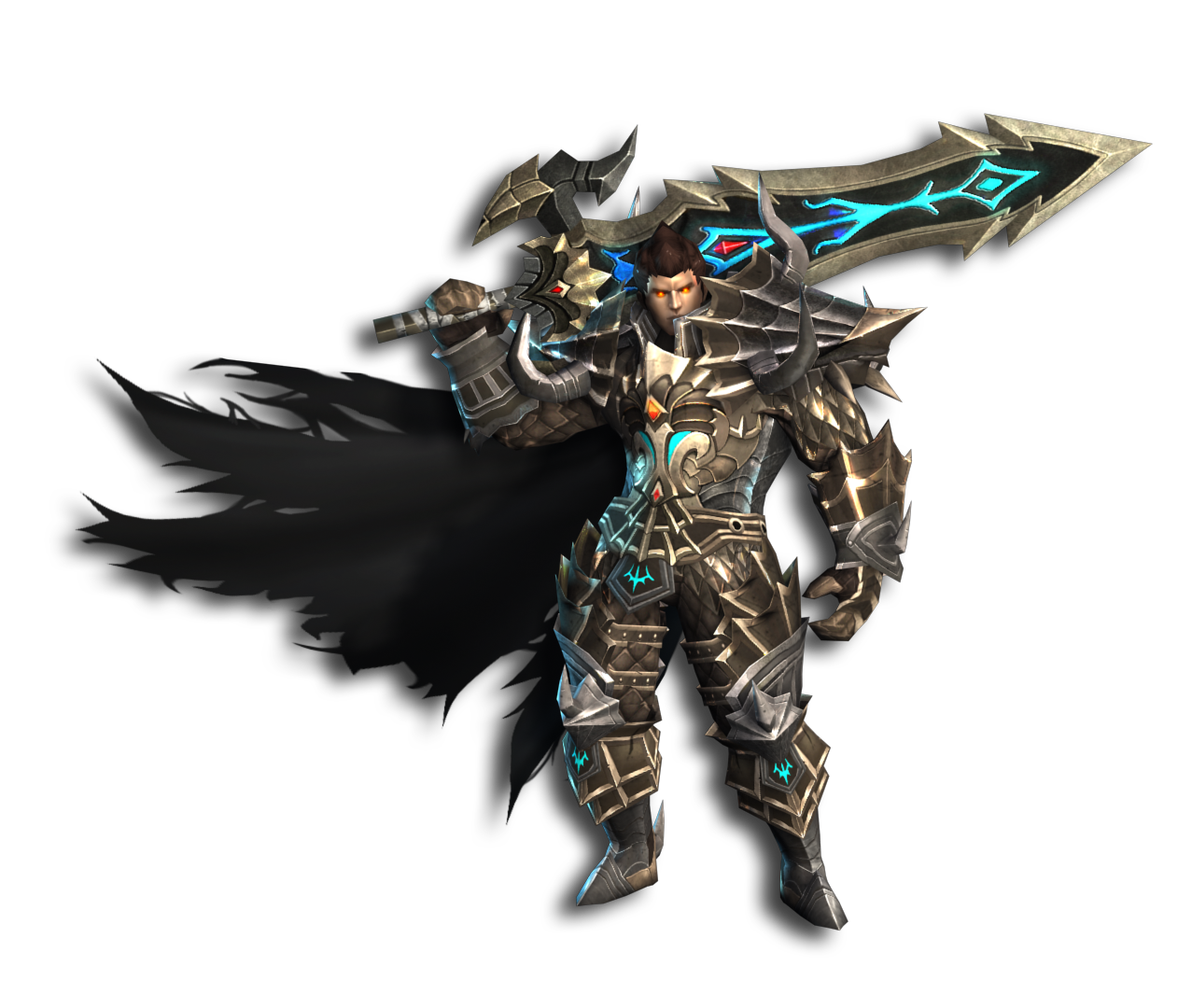 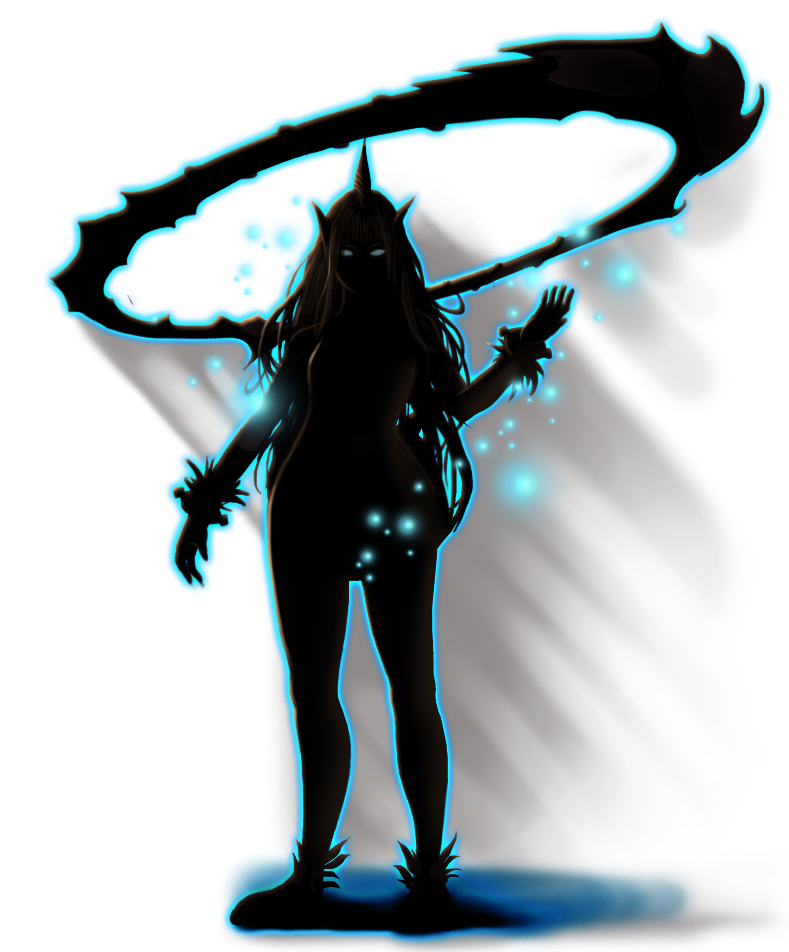 아칸
버서커
데몬헌터
[Speaker Notes: 캐릭터 구성]
BACKGROUND
Act2. 베히모스의 요새
Act1. 이오리아 신전
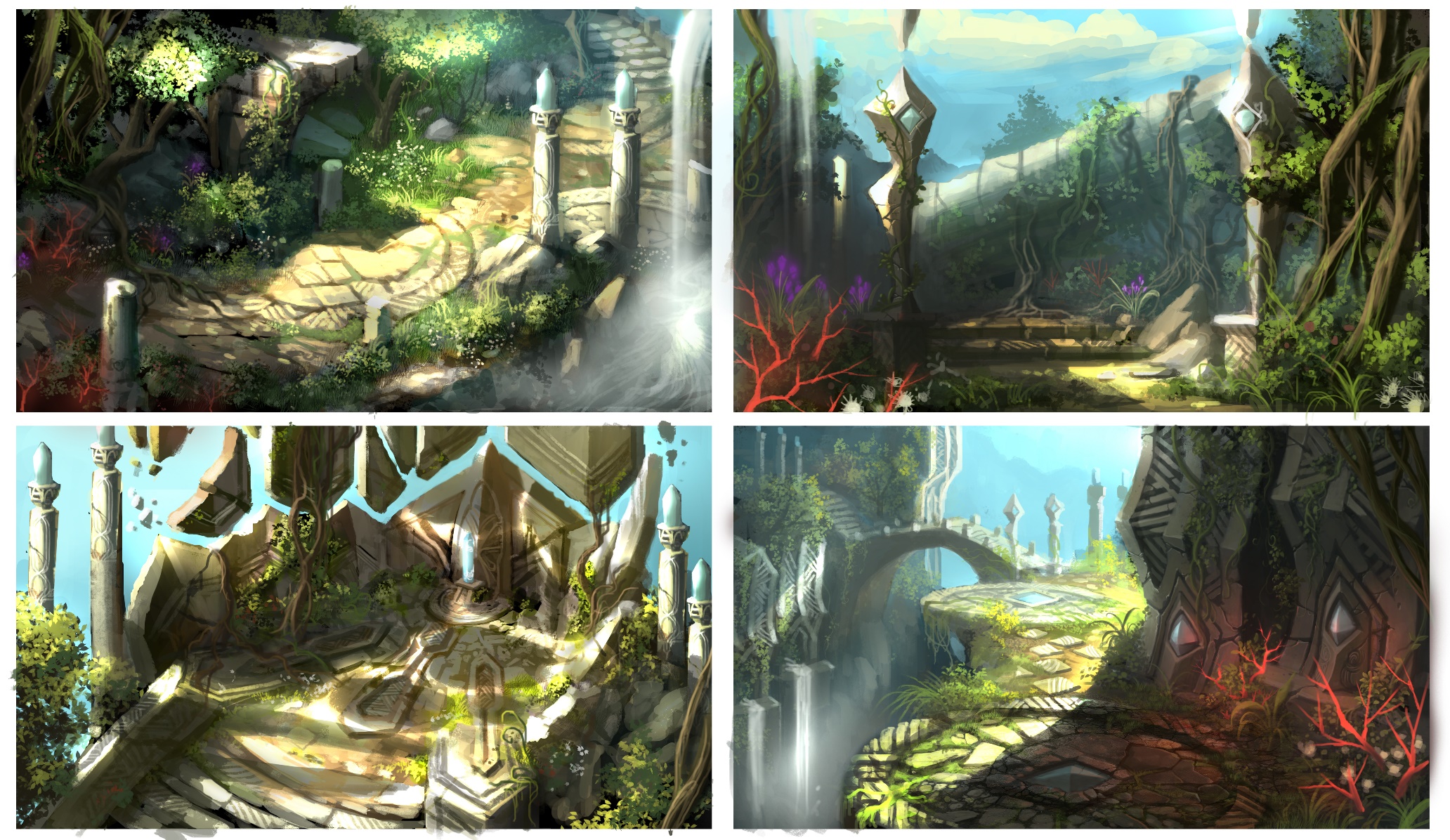 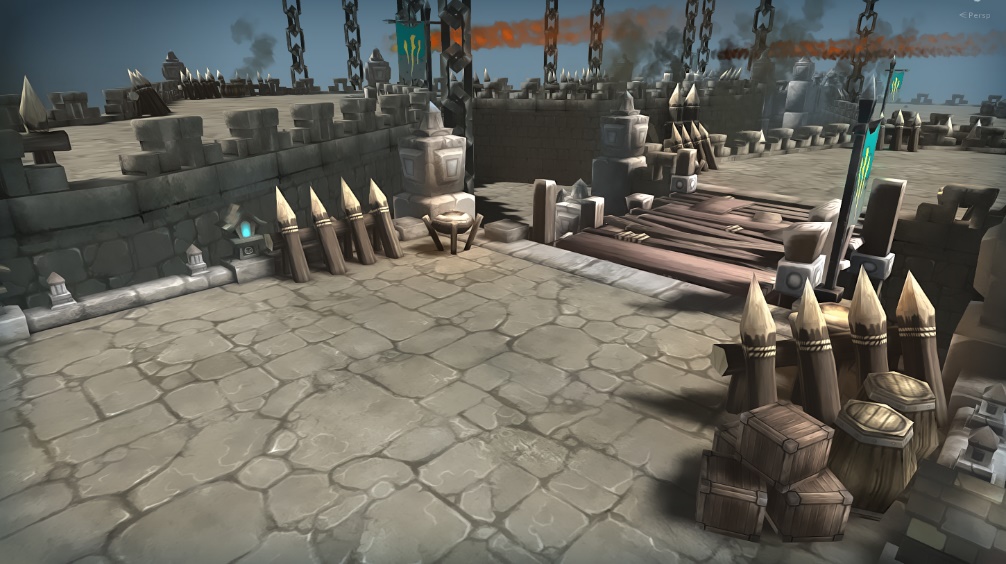 Act4. 지옥불 아그문트
Act3. 로아나프 성채
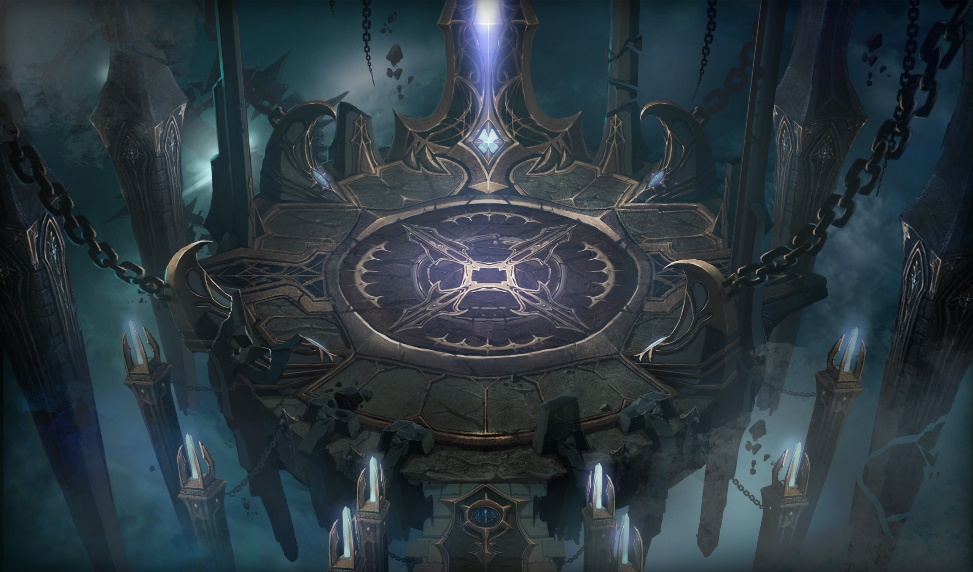 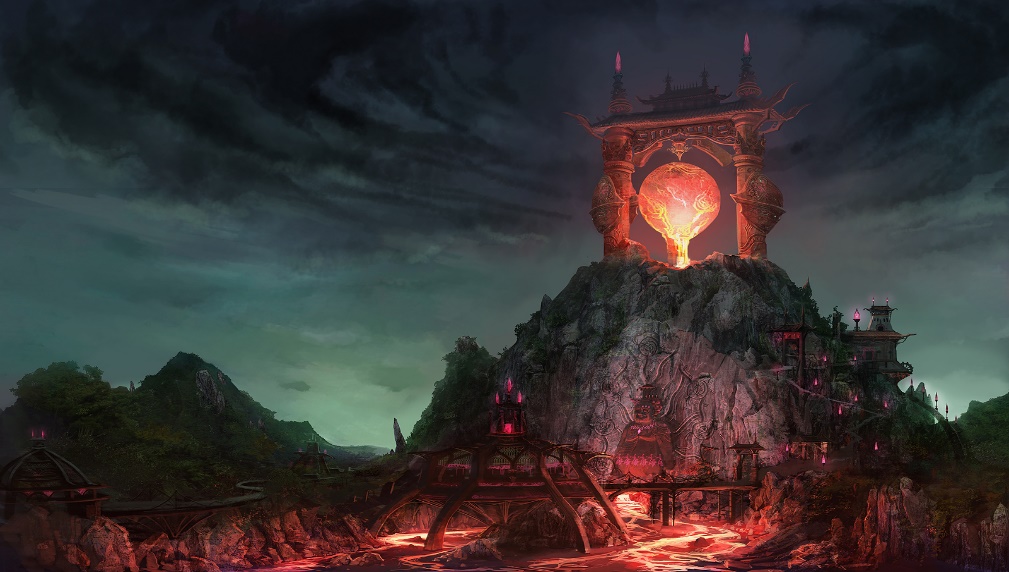 [Speaker Notes: 스테이지 구성]
MONSTER
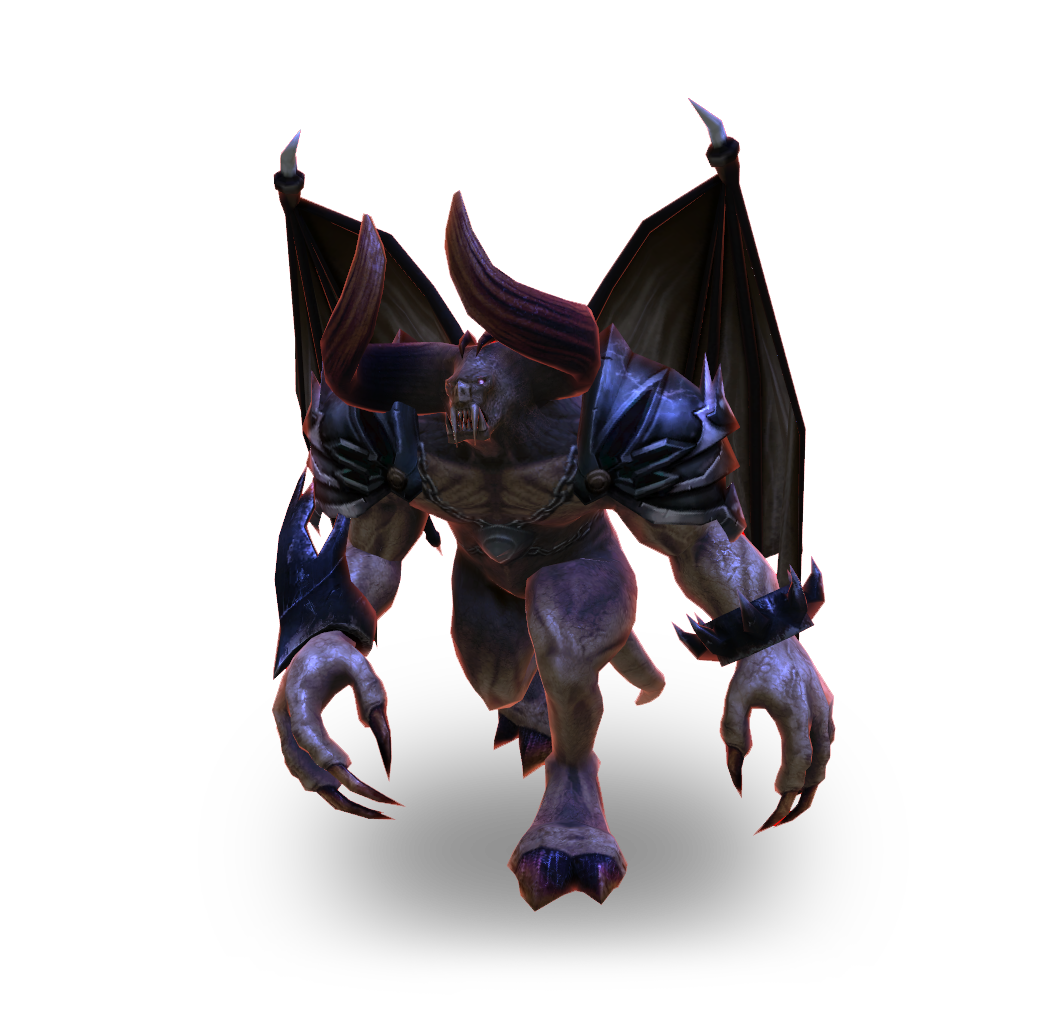 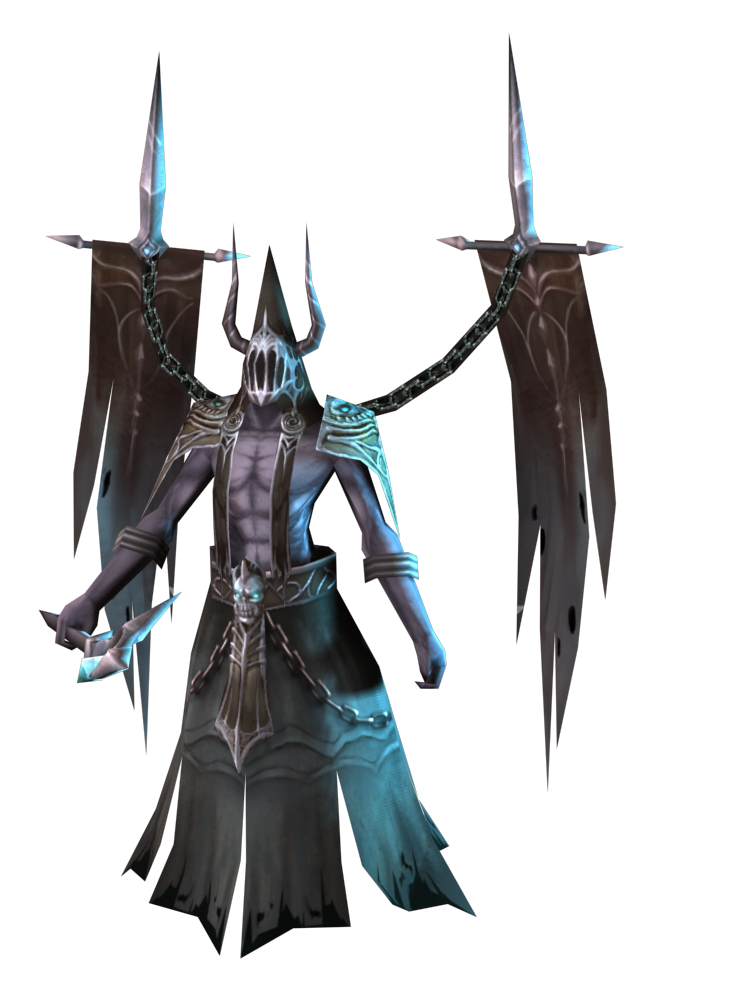 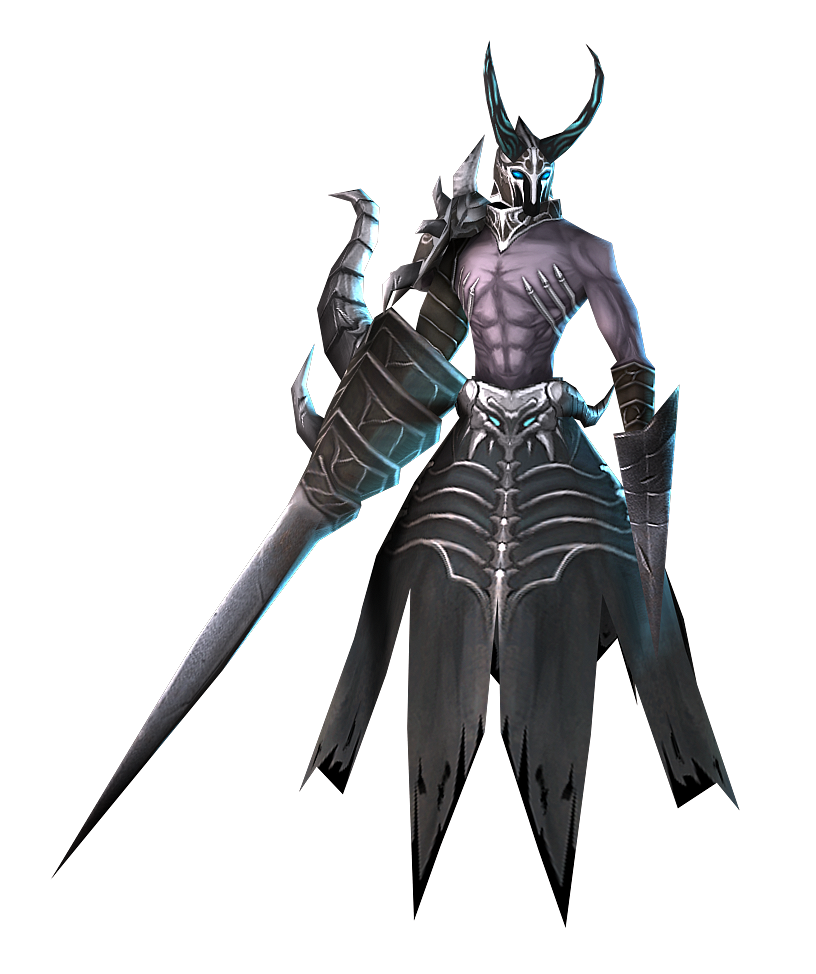 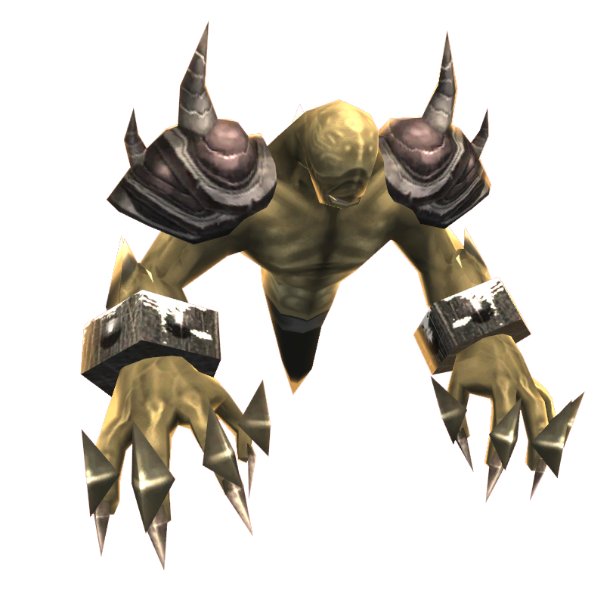 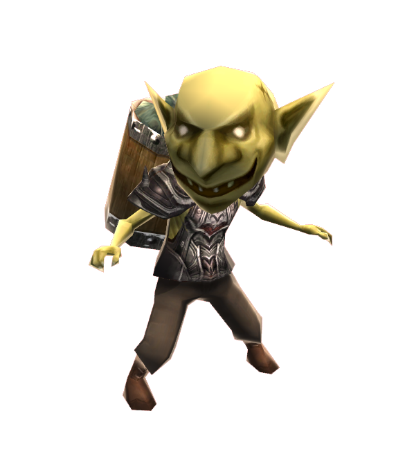 [Speaker Notes: 몬스터 구성]
CONTENTS
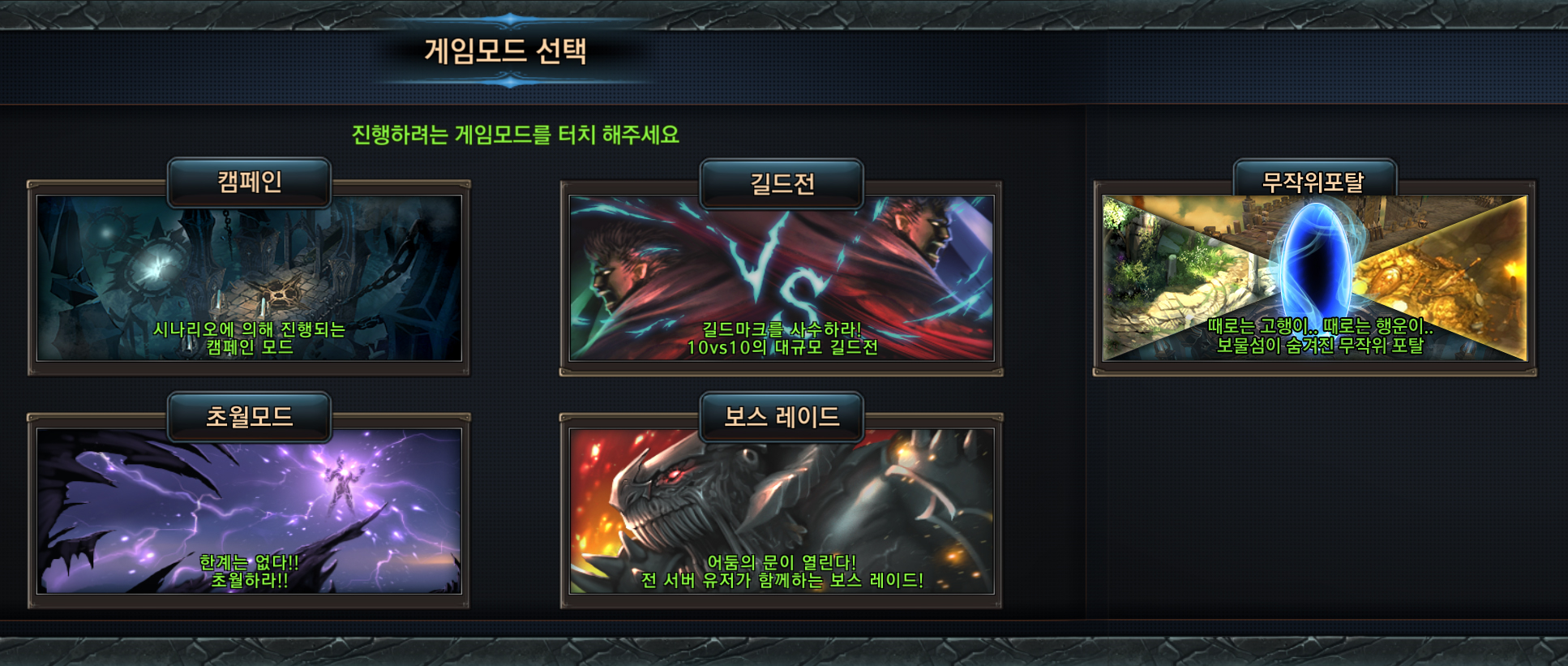 [Speaker Notes: 스테이지 돌파]
Story mode
★역할 – EOD의 기본적인 재미(액션, 성장, 스토리) 전달, 시스템 학습/이해
■ 스토리를 즐기면서 자연스러운 캐릭터 성장과 게임 시스템에 대한 학습이 이루어진다.
■ 총 60개의 전투 지역 구성 (지속적인 업데이트로 결과적으로 100개 이상의 전투 지역이 구성됨)
■ ACT별 중간보스/보스가 등장하며 화려한 연출/다양한 전투 패턴 구성
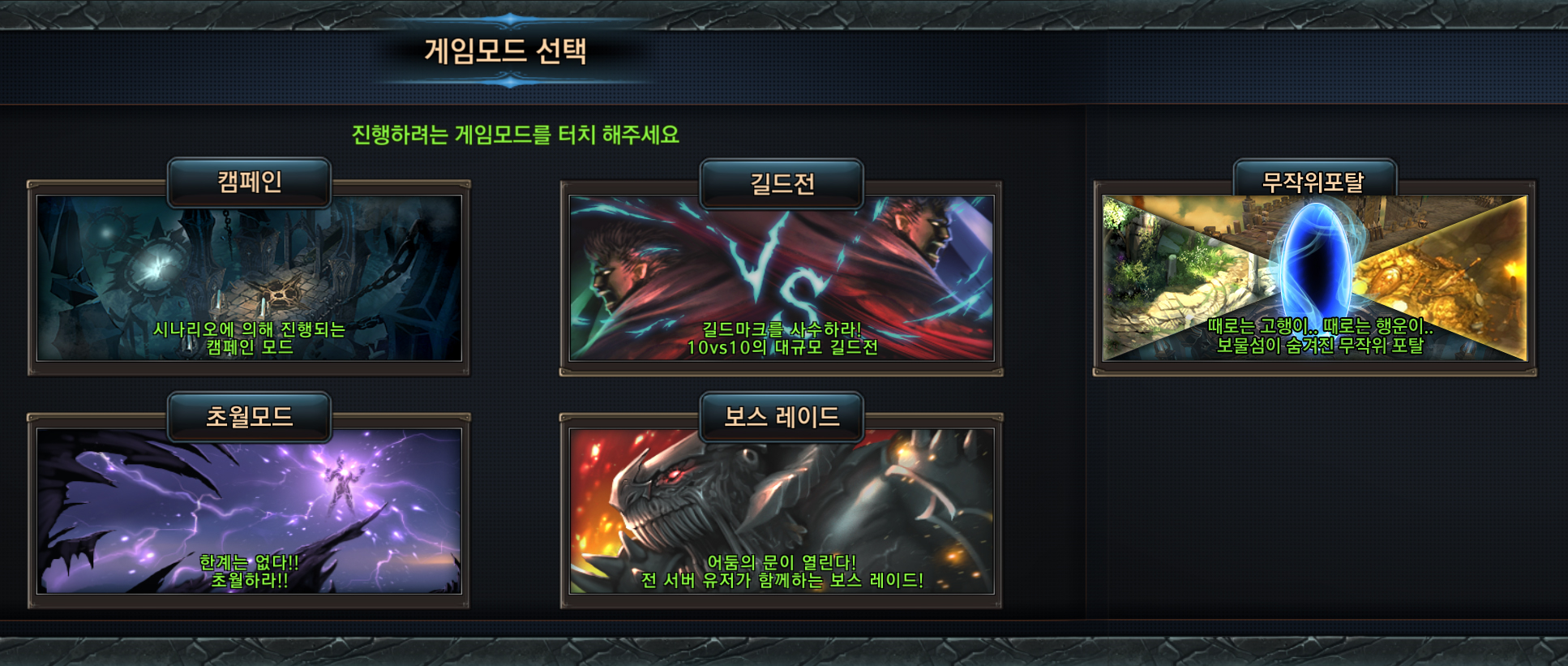 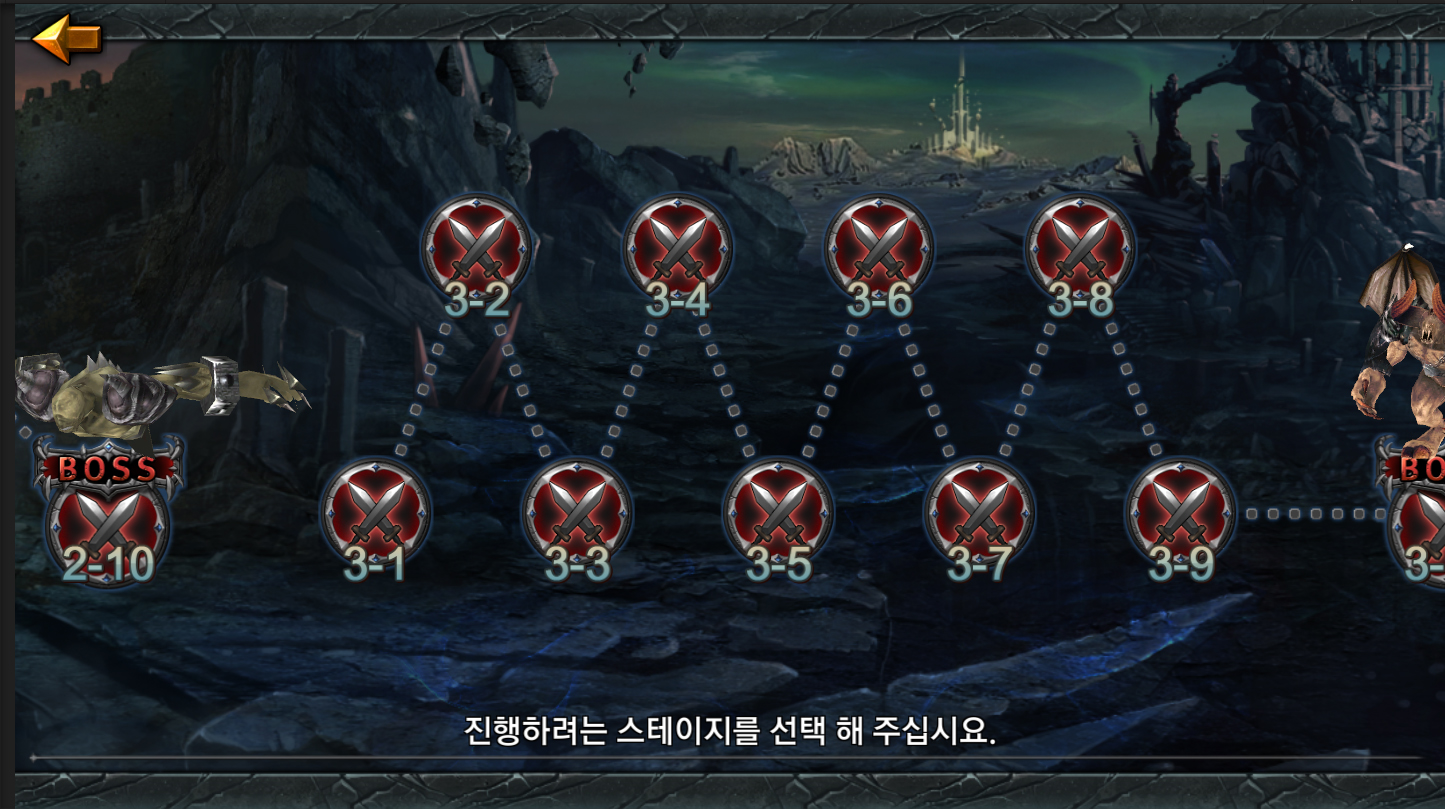 Random portal
★역할 – 반복플레이에 대한 지루함과 스트레스 감소
■ 최대레벨 달성한 유져를 위한 무한 파밍 컨텐츠
■ 해당모드진입 시 존재하는 모든스테이지 중 1가지가 선택, 몬스터 무작위 배치로 진입할때마다 색다른 재미를 줌
■ 일정확률로 보물섬에 진입되어 많은 재화/아이템을 보상받을 수 있다.
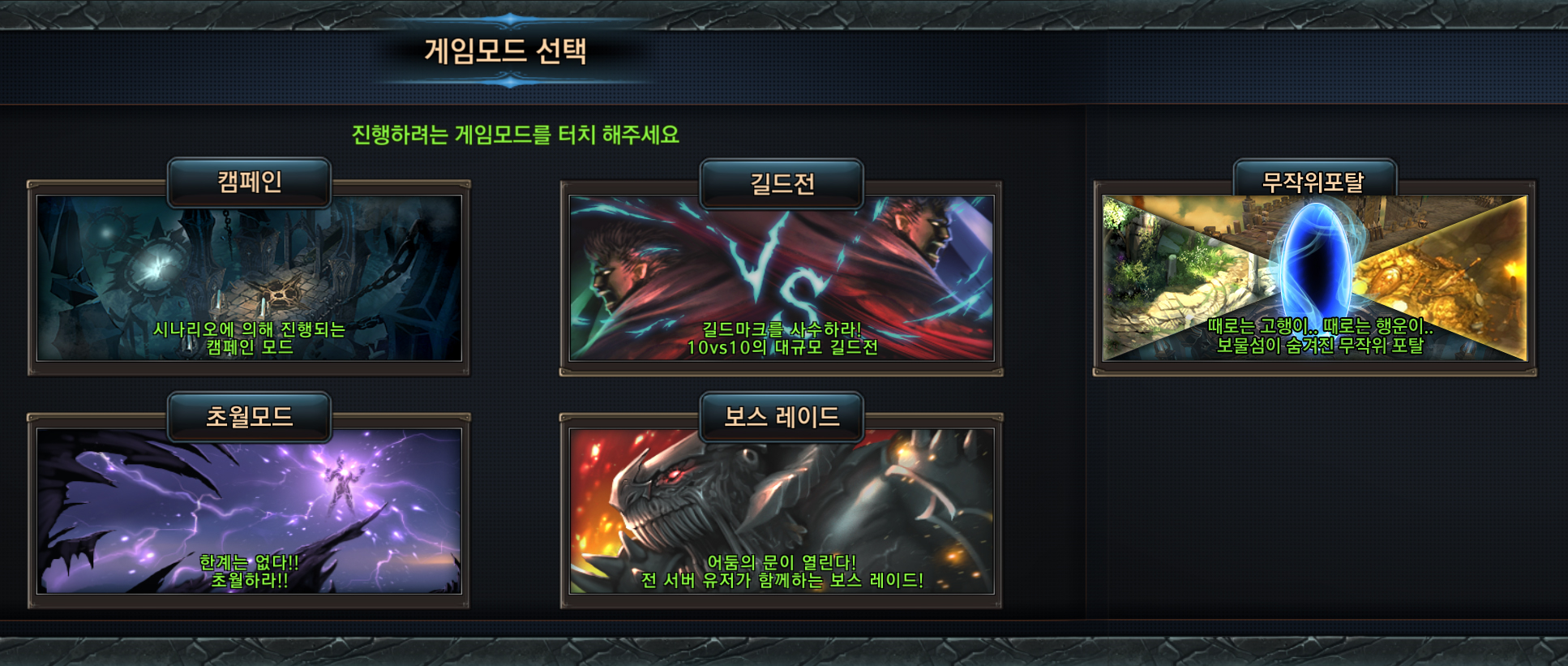 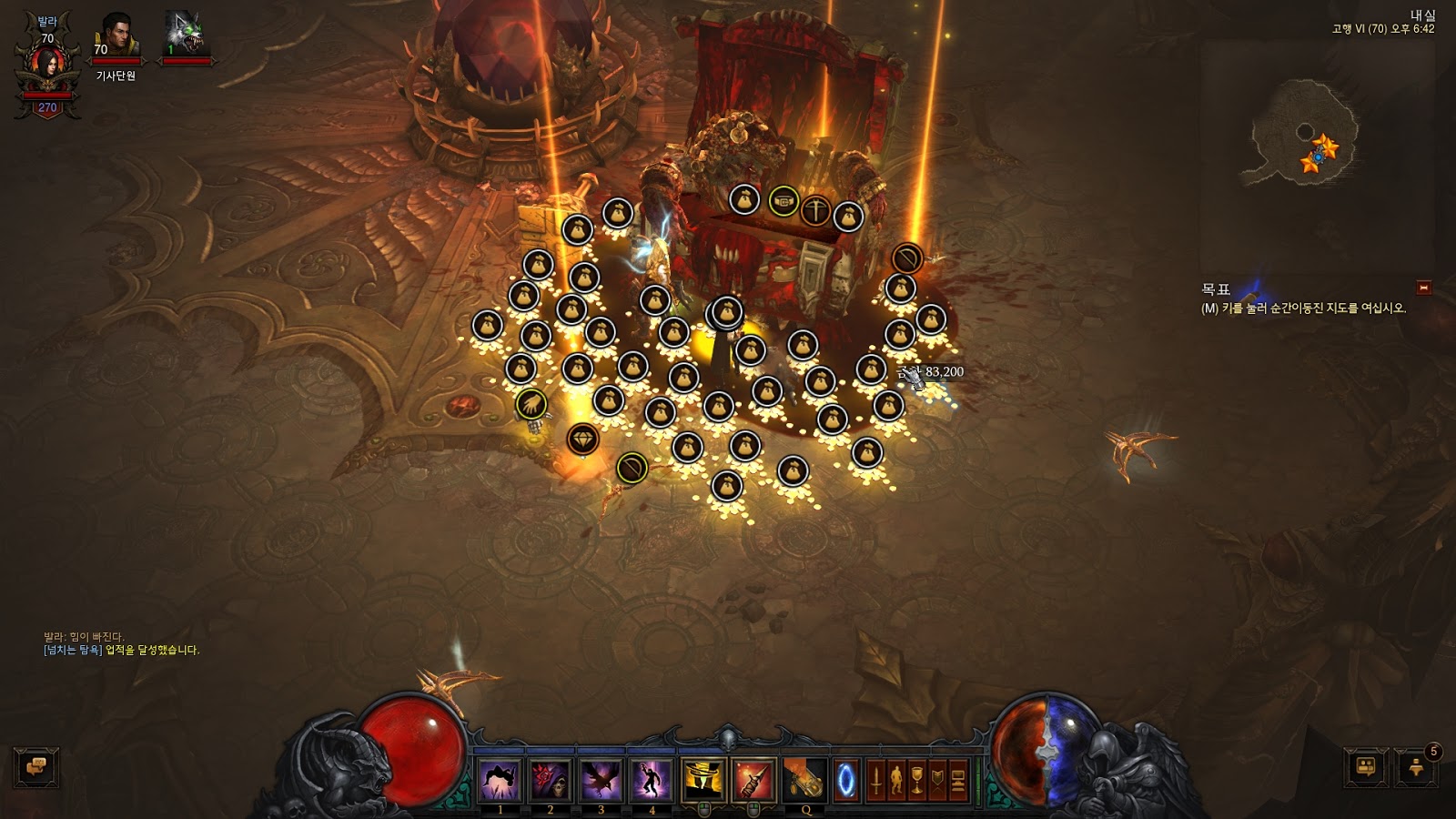 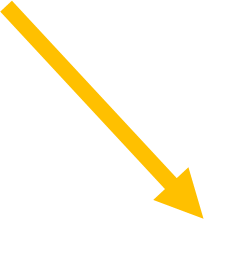 Ex) ‘디아블로’ 보물창고
10 vs 10 Guild battle
★역할 – 커뮤니케이션 활성화, 길드경쟁 유도
■ 길드간 등급에 맞는 팀을 자동매칭시켜 전투
■ 승/패에 따라 점수를 획득, 누적 점수에 따른 순위 결정(두길드간 등급갭차에따라 승리점수가 적절하게 주어진다.)
■ 주간단위로 순위초기화
■ 길드버프보상을 1주동안 받게된다.(1위보상 – 1주간 공격력 20%상승 100위길드 – 1주간 방어력 2% 상승)
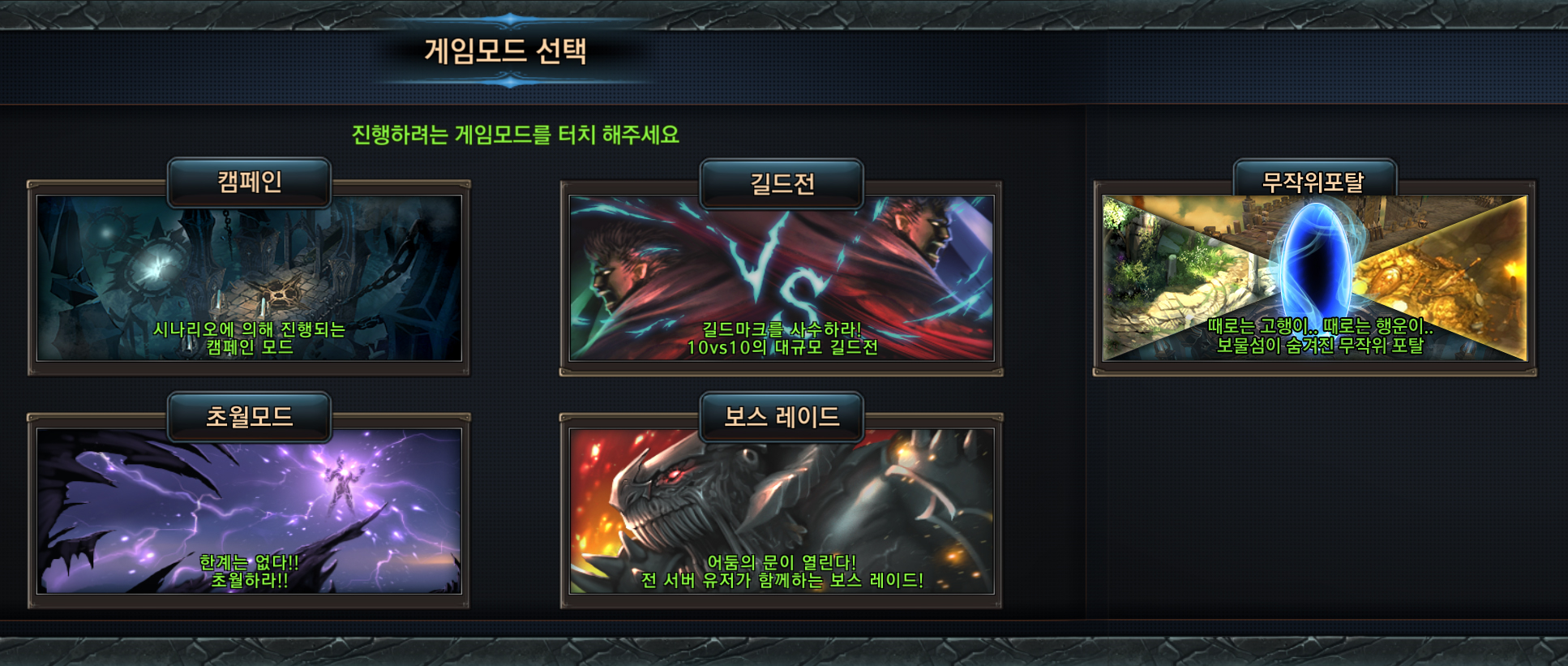 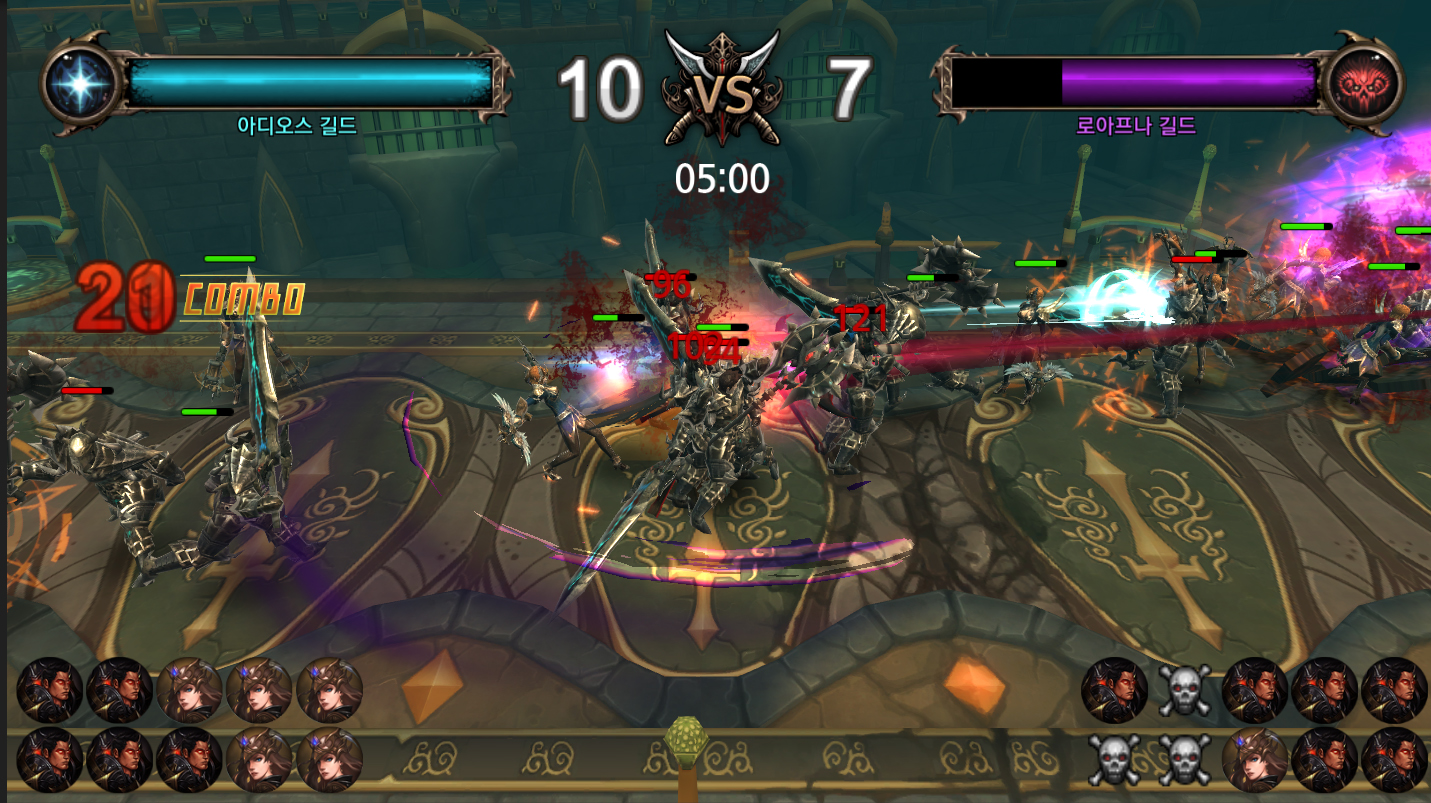 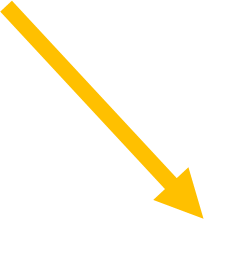 Transcend
★역할 – 유져간 개인 경쟁 유도
■ 빠른액션템포가 매력으로 게임 본래의 목적인 스트레스 해소에 특화
■ 전방에서 몰려오는 몬스터를 wave 형태로 물리치는 형태
■ 개인 주간랭킹이 주어지고 랭킹에 따른 보상이 주어진다.
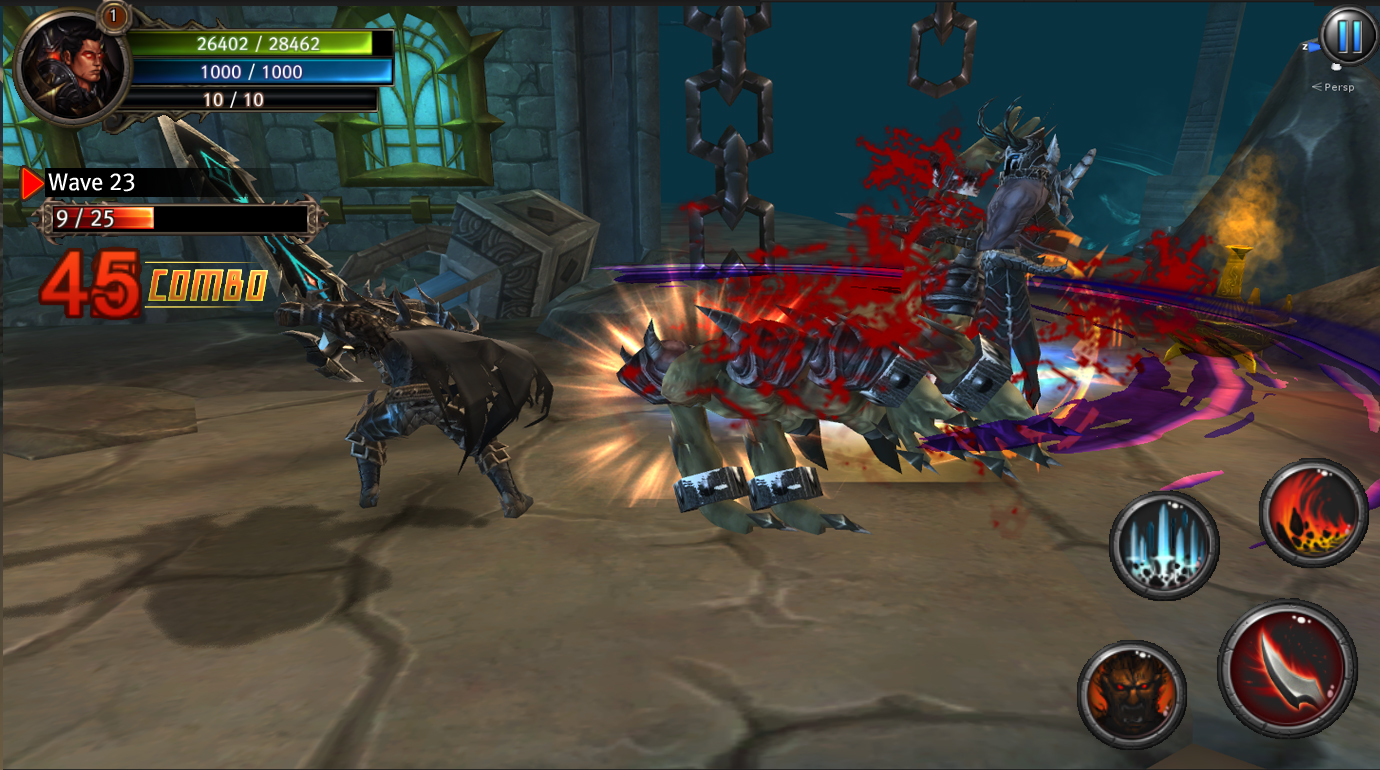 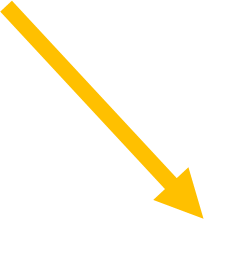 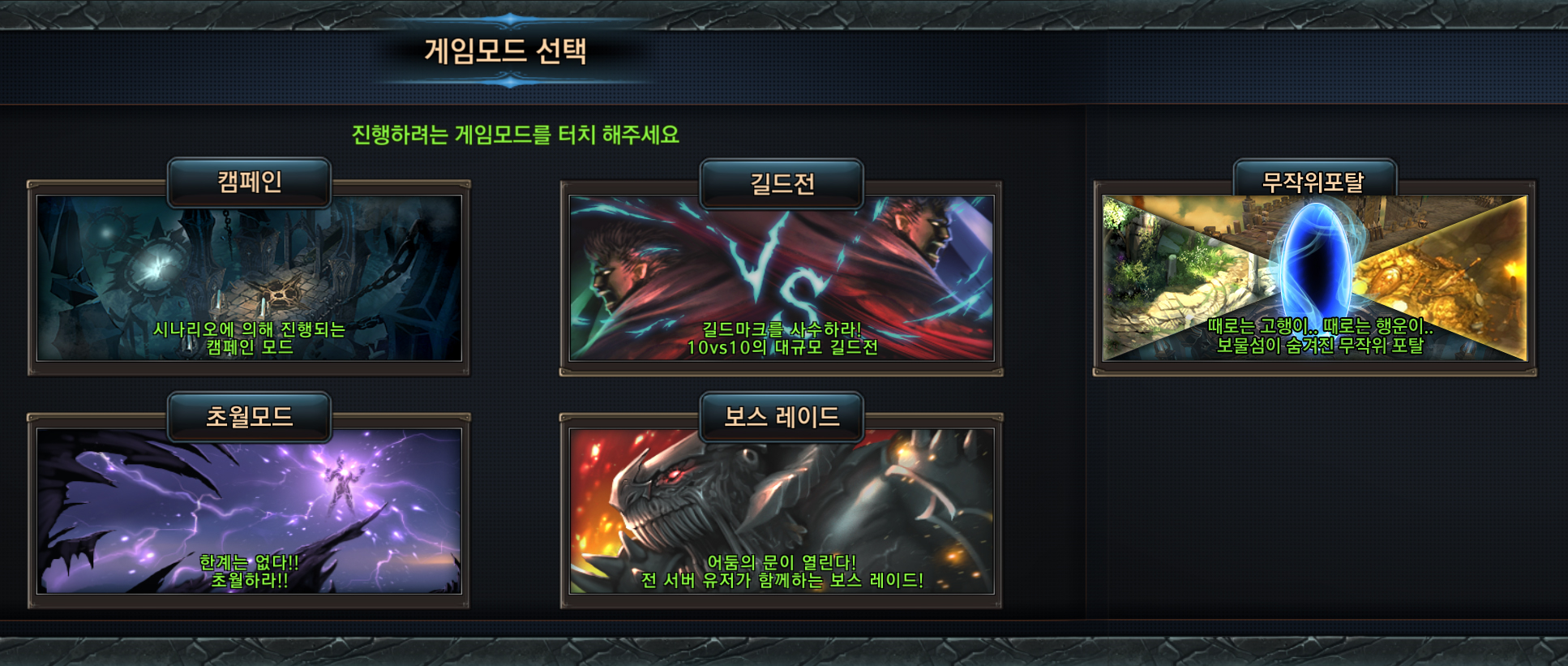 Boss raid
★역할 – 접속동기부여, 루즈해 질 수 있는 성장 / 파밍템포 조절
■ 서버유져 모두가 참여하는 보스 레이드 (보스등장시간에 푸시알림메세지 전달)
■ 하루 중 특정한 시간에 보스가 등장하고 해당시간대에 접속하여 입장
■ 전투 참여/진행 결과에 보상 차등 획득
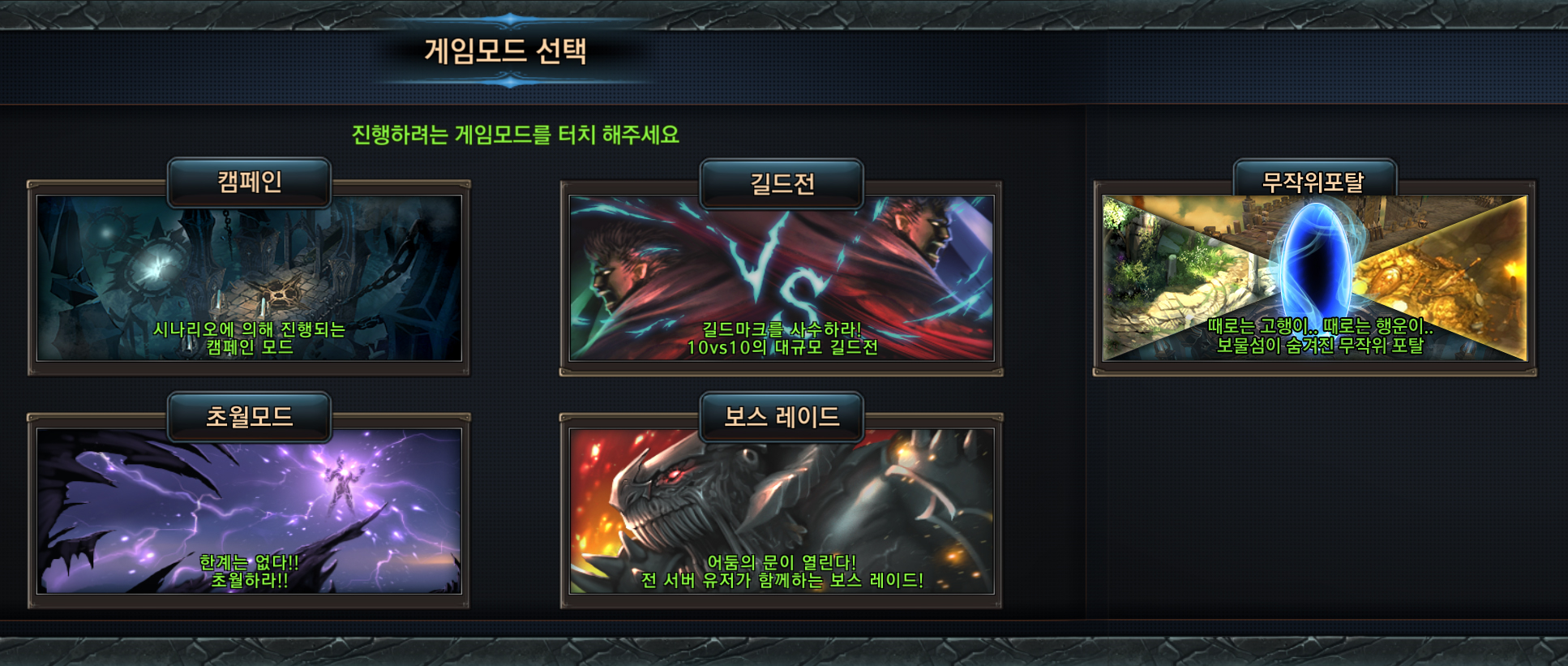 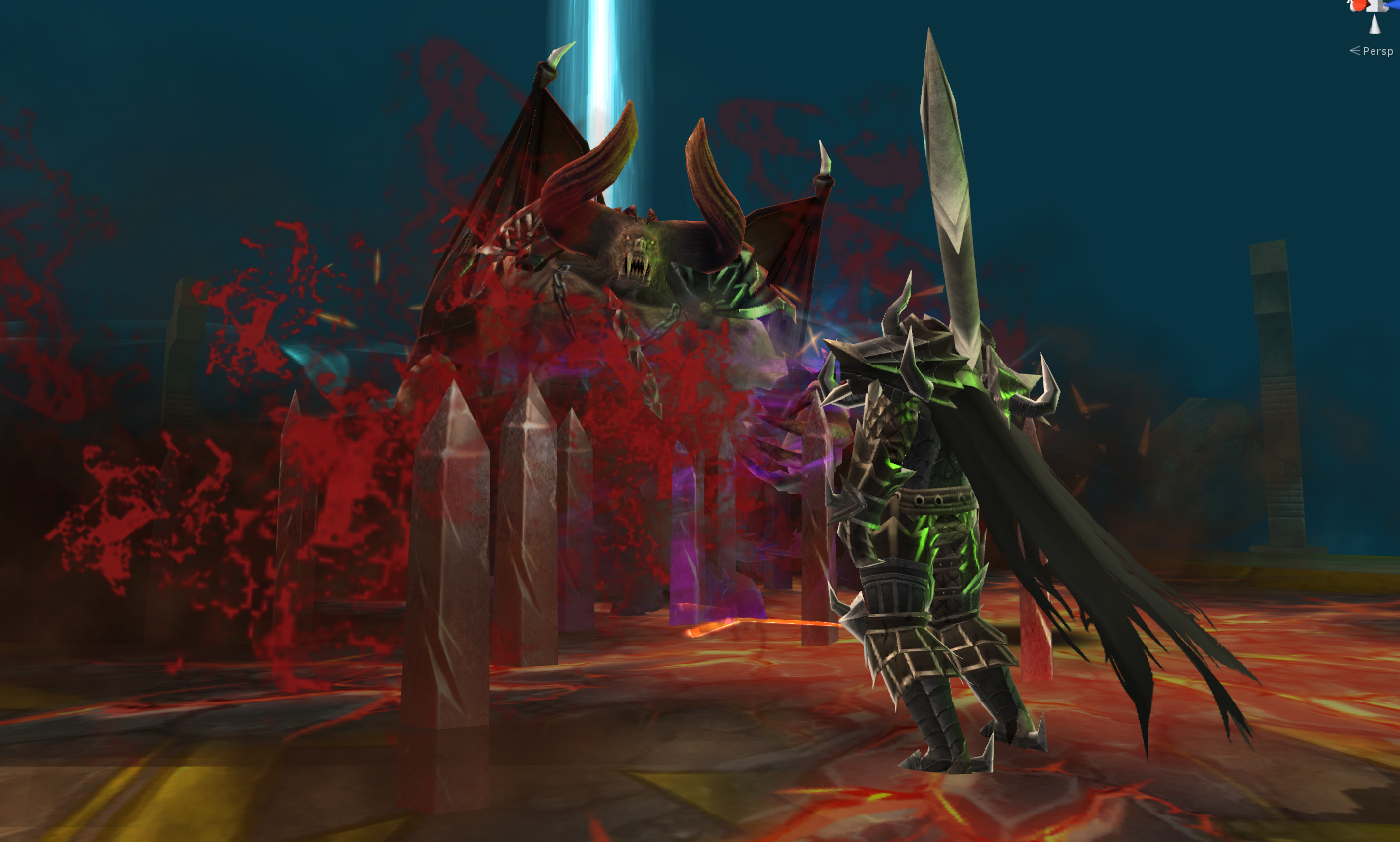 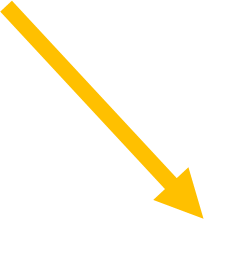 [Speaker Notes: 무작위 던전]
Content Flow
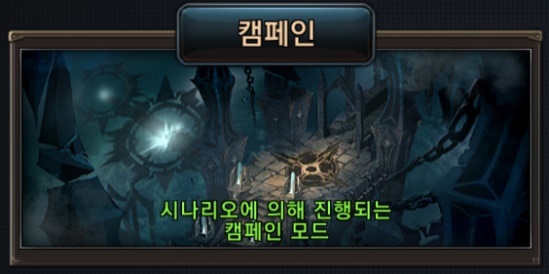 경쟁에서
밀리면 성장과 파밍
3시가 되면
성장을 하고 게임의 시스템이 이해되고
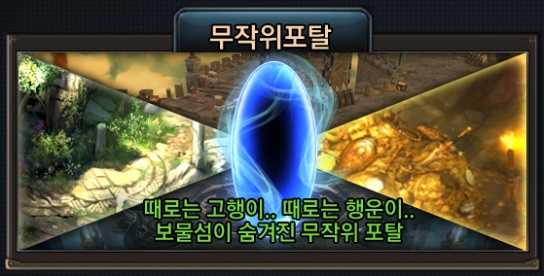 경쟁에서
밀리면 성장과 파밍
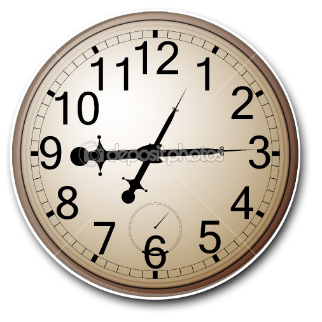 6시가 되면
9
3
길드에 가입하여 여러 사람과 같이 교감하며
게임의 숨은 재미를 찾게되고
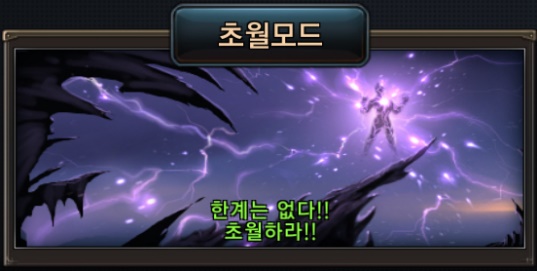 6
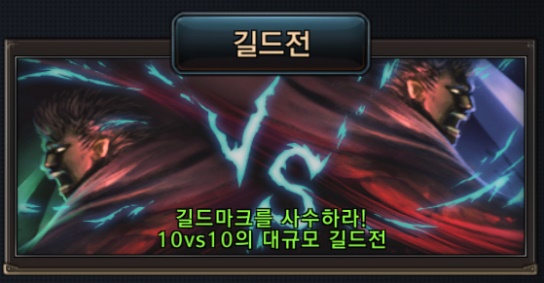 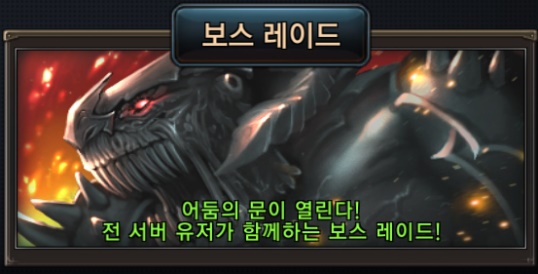 길드버프를 받아 나의 한계가 어디까지인지
다른 유져와 비교하며 시험
SYSTEM
Dash Power
★역할 – 액션 컨트롤에 대한 재미를 증폭시키고 지루해지는 순간을 예방한다.
■ 대쉬 후 3초간 공격력 상승 버프 발동
■ 유저에게 전투 컨트롤에 대한 재미와 다양한 공략 제공
■ 컨트롤에 따라 다양한 방법으로 전투 진행 가능
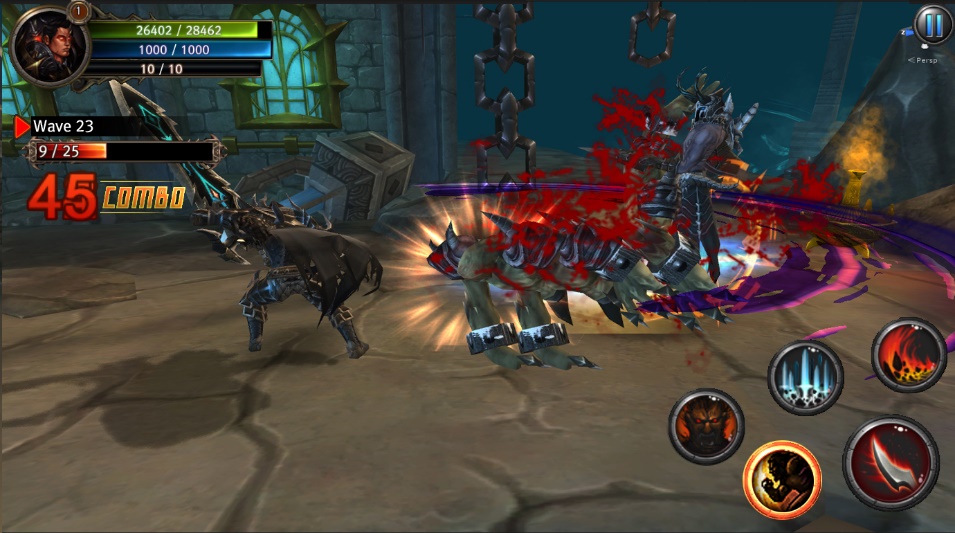 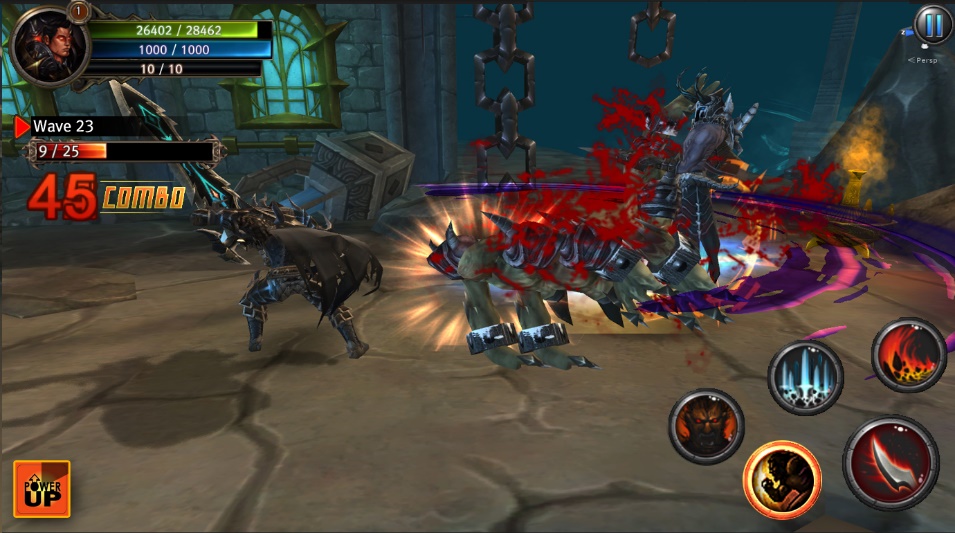 대쉬버튼
대쉬후 3초간 데미지상승!
[Speaker Notes: 공중 콤보]
Parts
■ 8등신 캐릭터를 이용한 커스터마이징
■ 4부위의 3D비주얼 아이템 교체 + 능력치상승 형태의 악세서리 아이템 4종
■ 착용하는 장비와 함께 변경되는 다양한 외형
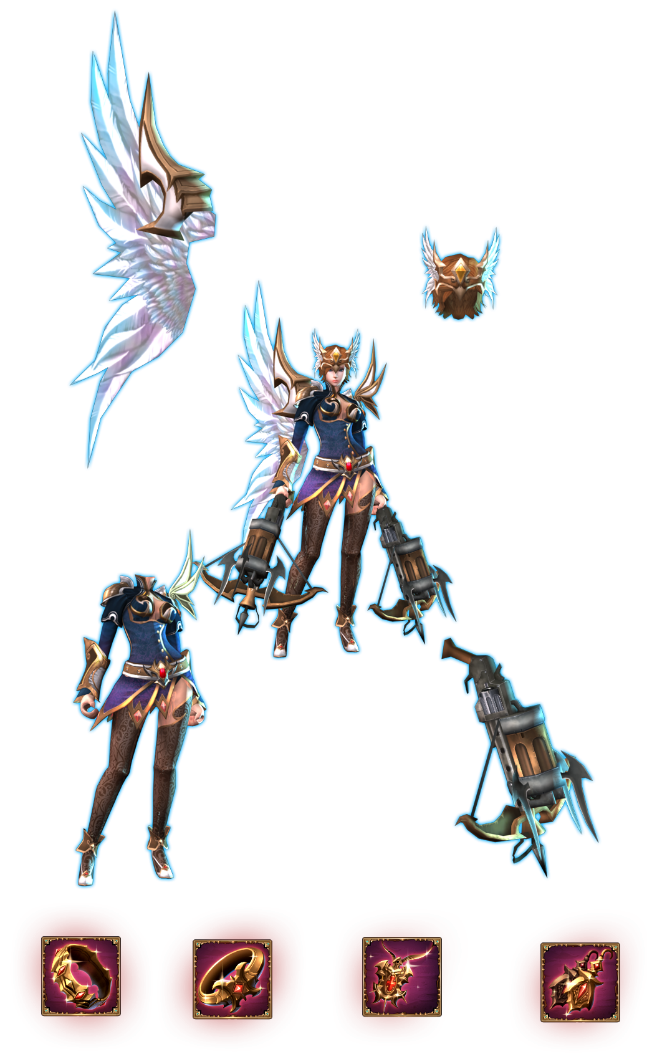 장신구
투구
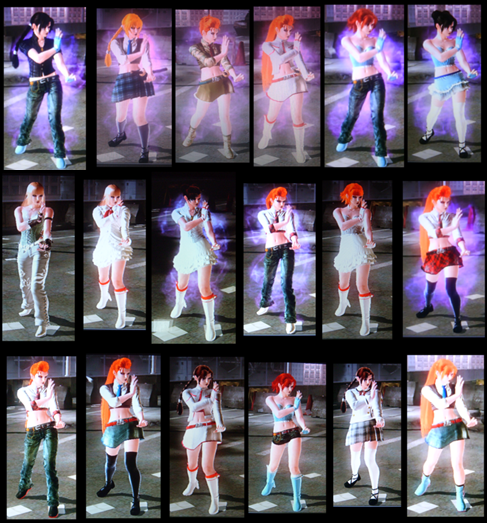 몸통
메인무기
목걸이
팔찌
반지
귀걸이
[Speaker Notes: 파츠 시스템

8등신 캐릭터를 이용한 커스터마이징
착용하는 장비와 함께 변경되는 다양한 외형
전직 클래스별 고유 파츠구성을 통해 클래스 특징 부각

(기존 리니지 등 다른 게임 참고 이미지 추가)]
Change Looks
★역할 – 외형 커스터마이징에 재미를 더해주고 캐릭터에 대한 애착심을 높인다.
■ 장비의 능력치는 살리고 외모는 내맘데로 교체하는 시스템
■ 외형은 무작위로 선택된다. 파밍으로 얻을 수 없는 스페셜장비를 획득할 수 있다.
■ 캐쉬를 사용하여 컨텐츠를 이용 할 수 있다.
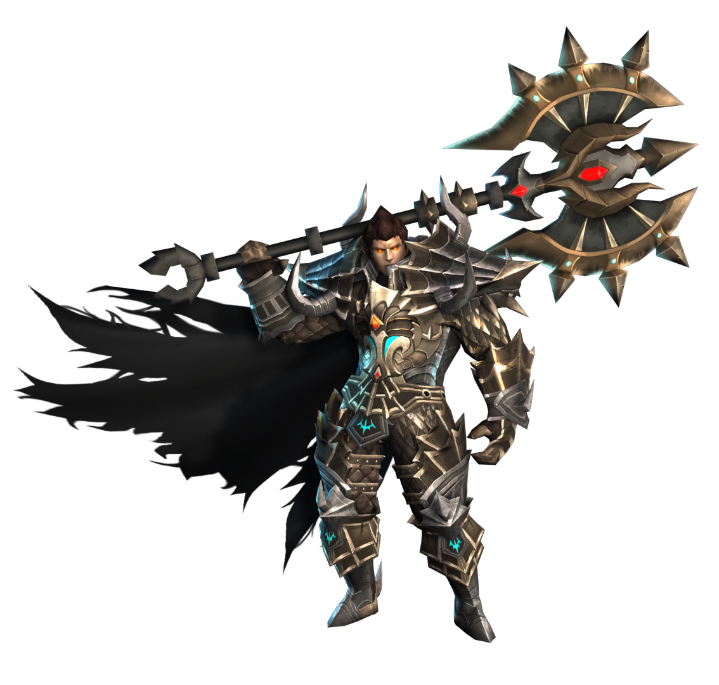 Lv10 다크블레이드
Lv10 다크블레이드
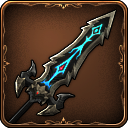 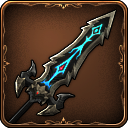 공격력

361 ~ 574
공격력

361 ~ 574
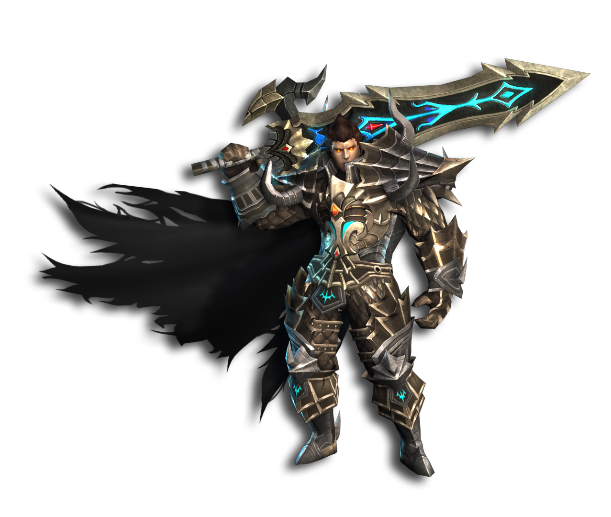 HP +215
치명타 확률 +5%
HP +215
치명타 확률 +5%
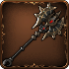 외형 : 그레이트 액스
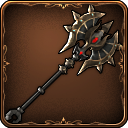 Lv21 그레이트 액스
[Speaker Notes: 복수]
Change Option
★역할 – 2%부족한 유져의 욕구를 채워주고 골드 인플레이션을 방지한다.
■ 획득한 아이템의 추가옵션중 1가지를 다른 옵션으로 교체해준다.
■ 옵션을 교체하는데에는 골드를 소비하며 시도횟수가 늘어날수록 사용 가격도 높아진다.
Lv10 다크블레이드
Lv10 다크블레이드
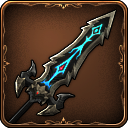 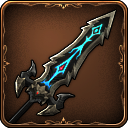 공격력

361 ~ 574
공격력

361 ~ 574
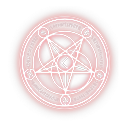 HP +215
공격속도 +5%
HP +215
치명타 확률 +5%
Change option
[Speaker Notes: 복수]
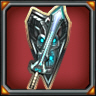 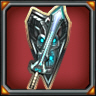 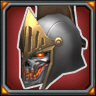 Level 1
Level 1
Level 2
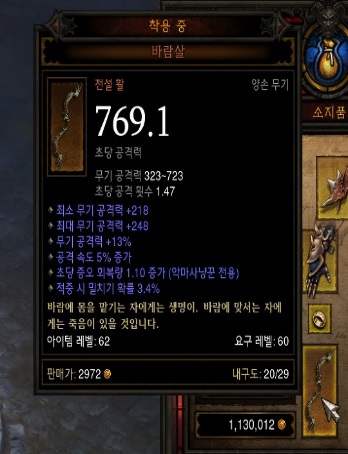 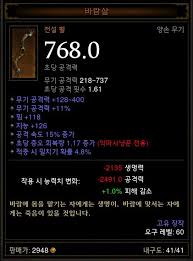 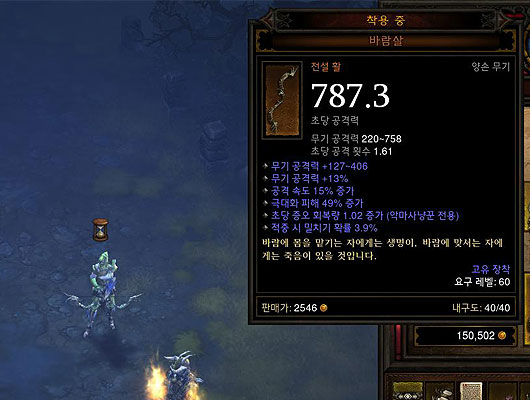 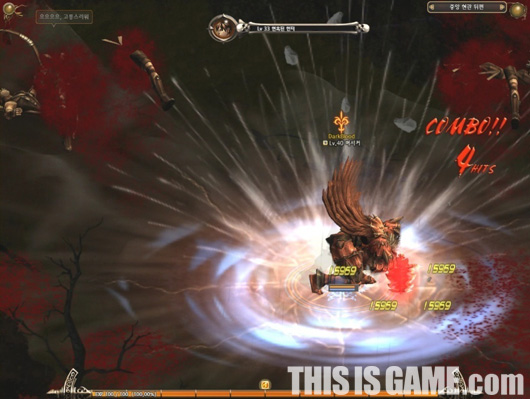 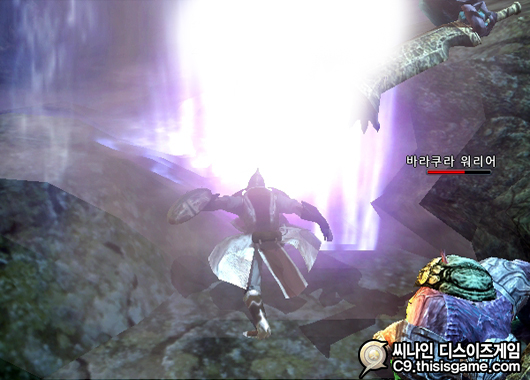 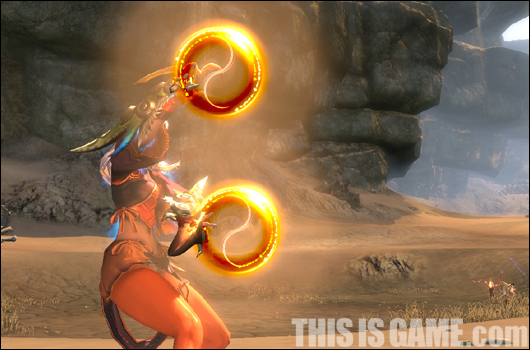 [Speaker Notes: 복수]
Skill Rune
★역할 – 유져들의 장기적이고 자발적인 스킬조합 연구 유도. 게임수명 연장.
■ 생성한 캐릭터를 지속적으로 성장시킬 동기 부여
■ 다양한 스킬룬으로 인한 무궁무진한 스킬조합으로 다양한 컨트롤 패턴을 제공하여 지루함을 덜어줌
■ 스킬조합에따라 시너지효과를 얻는 아이템도 달라짐으로 지속적인 아이템 파밍에도 도움을 줌
독이 깃든 강타
데미지 200%
5초간 독데미지 300%
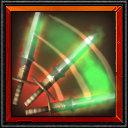 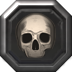 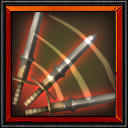 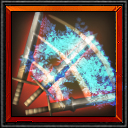 오한의 강타
데미지 200%
2초간 상대방을 얼림
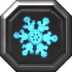 강타
데미지 200%
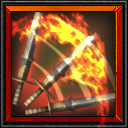 타오르는 강타
데미지 200%
추가 화염데미지 200%
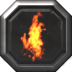 [Speaker Notes: 전직]
Hidden Portal
■ 전투중 무작확률로 열리는 포탈 생성
■ 포탈내부는 골드로 채워지며 해당스테이지에서 얻을 수 있는 총 골드량과 같은 골드가 배치된다.
■ 장시간플레이 시 지루해질 수 있는 상황을 해소해준다.
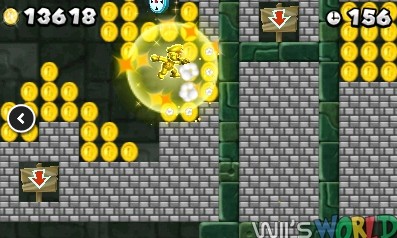 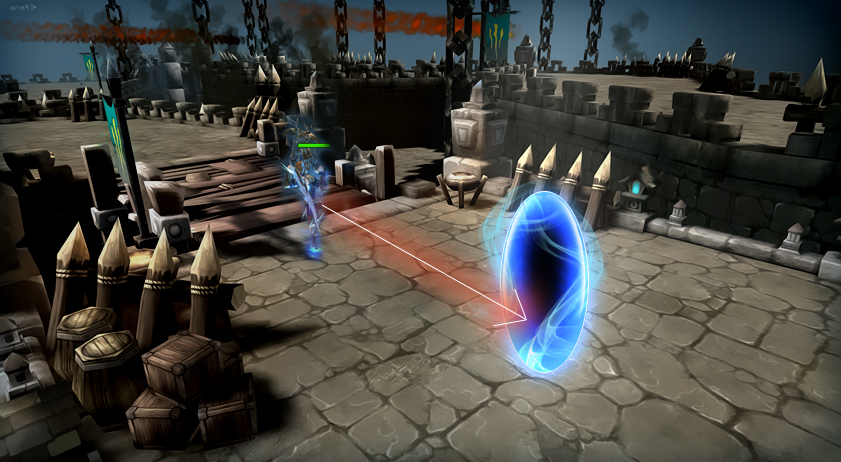 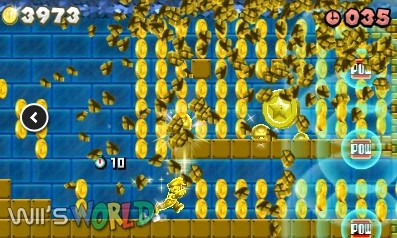 [Speaker Notes: 다양한 길]
BUSINESS MODEL
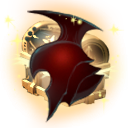 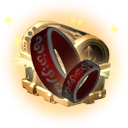 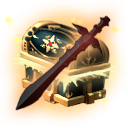 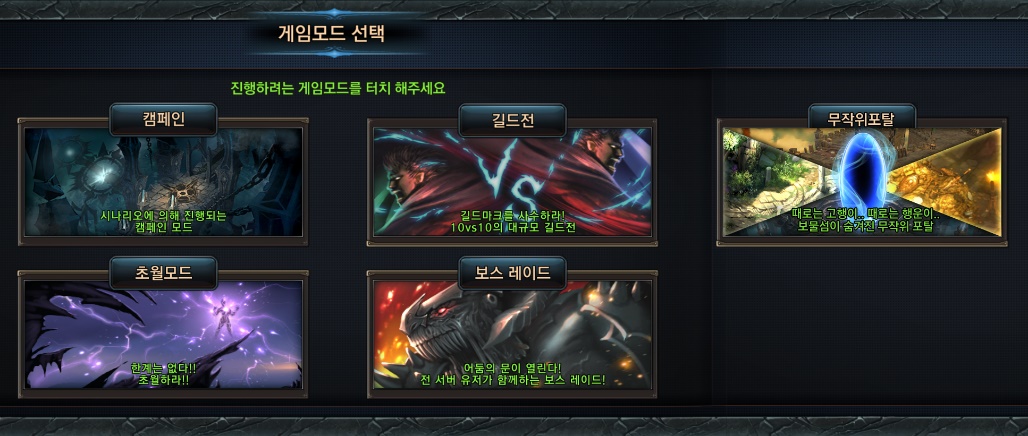 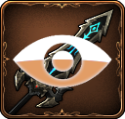 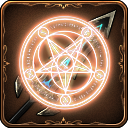 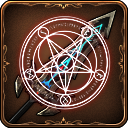 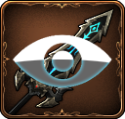 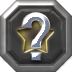 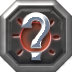 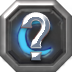 100%
체인지 룩(고정)
$
체인지 옵션(고정)
$
체인지 옵션(랜덤)
Gold
체인지 룩(랜덤)
Gold
고급 별룬$
고급 무기$
고급 반지$
고급 태양
$
고급 방어구$
고급 달룬
$
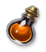 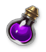 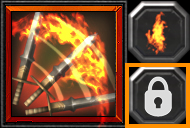 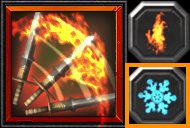 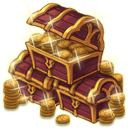 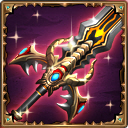 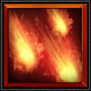 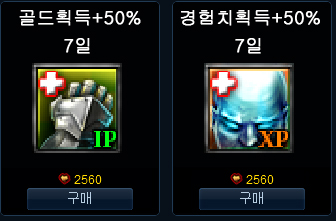 [Speaker Notes: 전직 클래스 별 아이템 구성,
전직을 하면 해당 클래스 전용 아이템을 구입해야 한다.

다양한 세트 아이템 구성, 클래스 전용 장비. 아이템 획득 갈구

전직 되돌리기, 클래스 제한 해제,

(뽑기, 부활, 경험치 증가)]
SCHEDULE
LAUNCHING
Prototype

• 기반 시스템 구축
 (컨셉 기반 리소스 제작/게임 플레이 버전 개발)
Basic Contents

• 런칭 기본 스펙 구현 (캠페인 60스테이지, 초월모드, 무작위포탈, 스킬룬 등등)

• 기본 시스템 개발, 게임 서비스 준비 완료 (DB/Server, 운영툴, 동적파일다운로드 시스템 등등)
Update Contents

• 신규 캐릭터, 캠페인스테이지 추가, 아이템 추가
월드보스레이드 등등
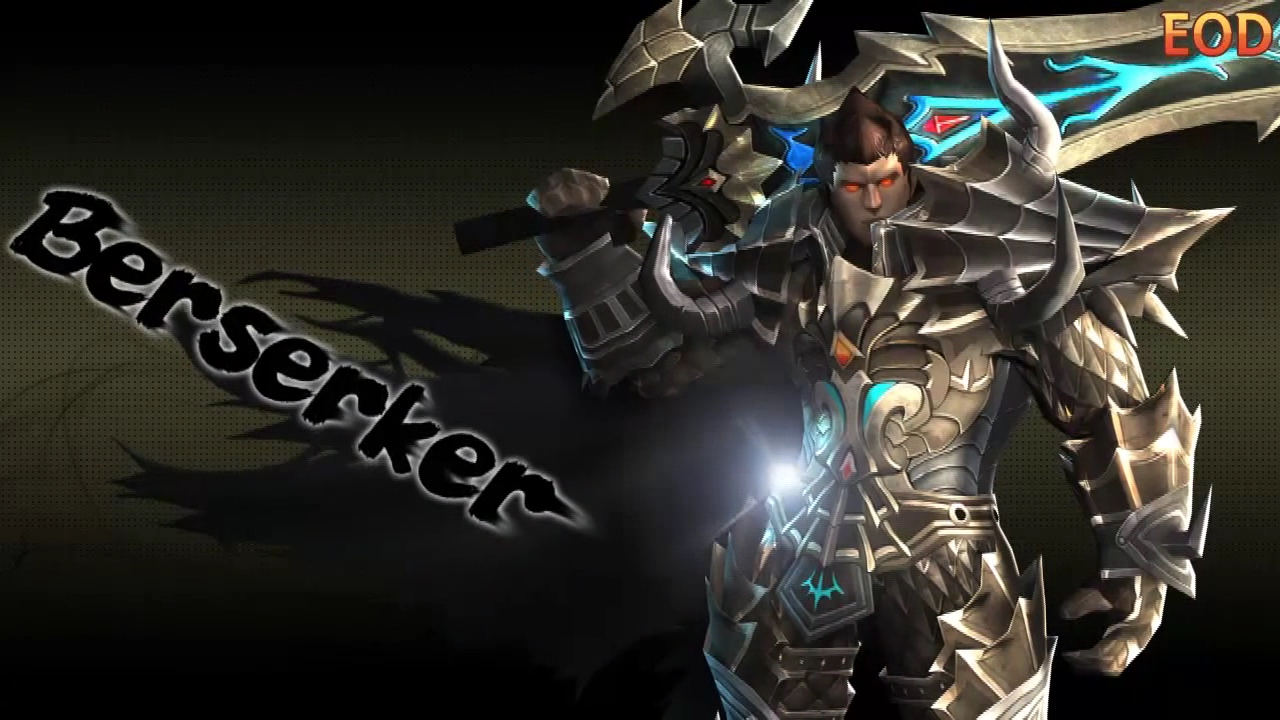 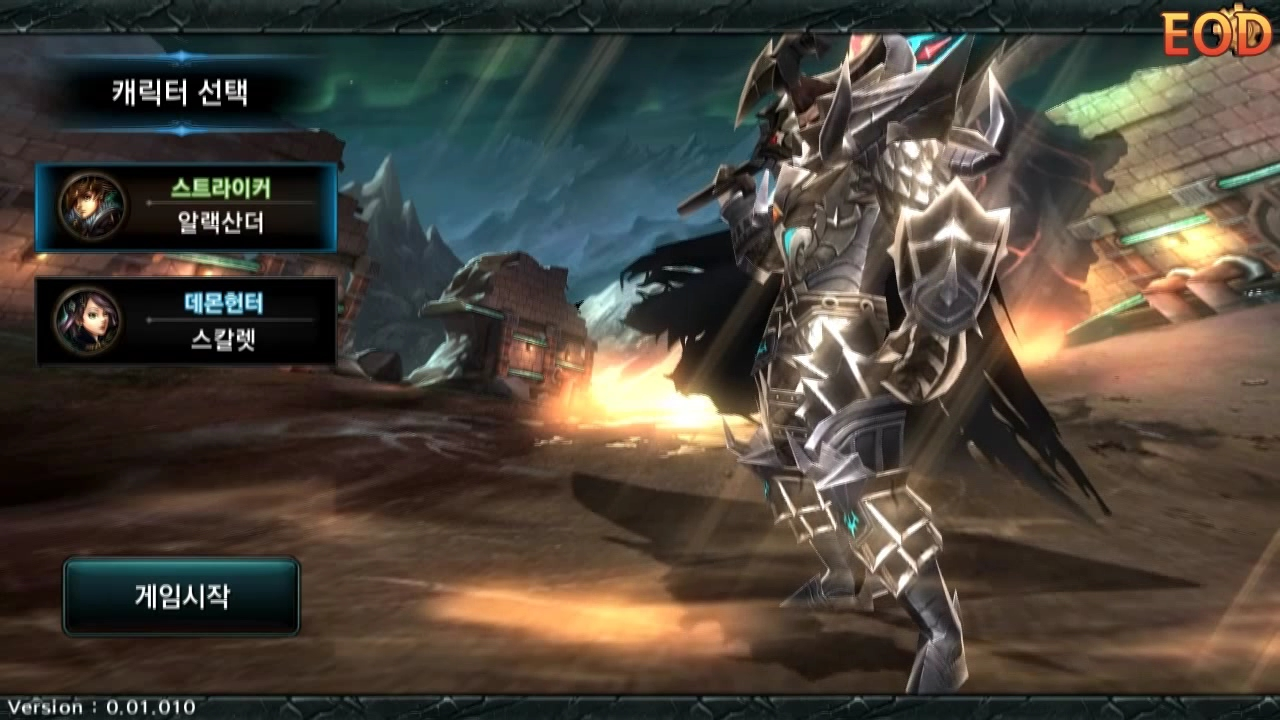 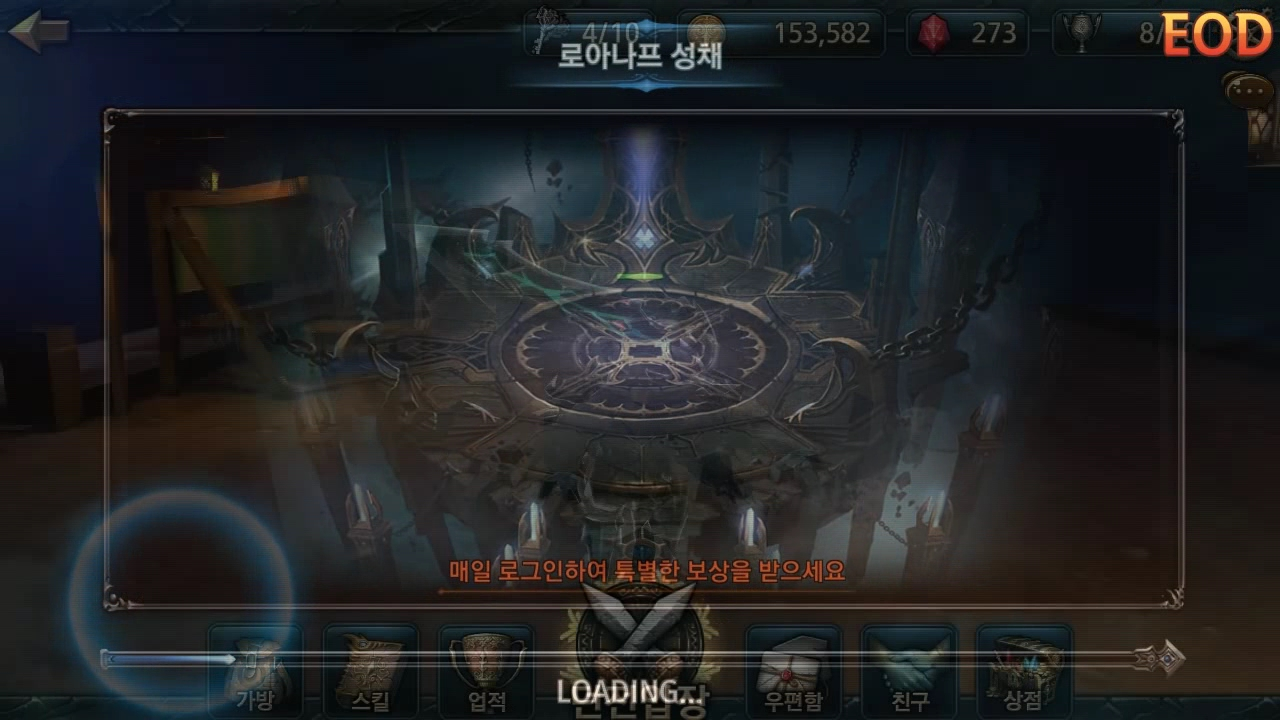 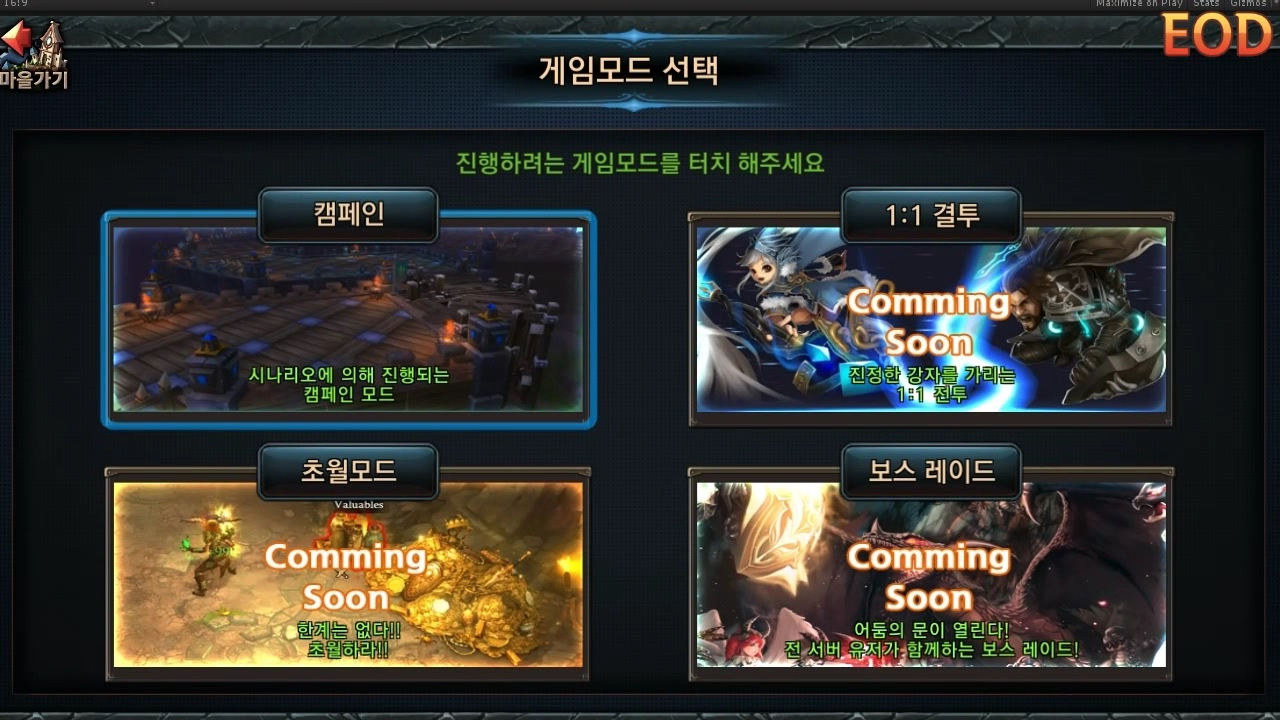 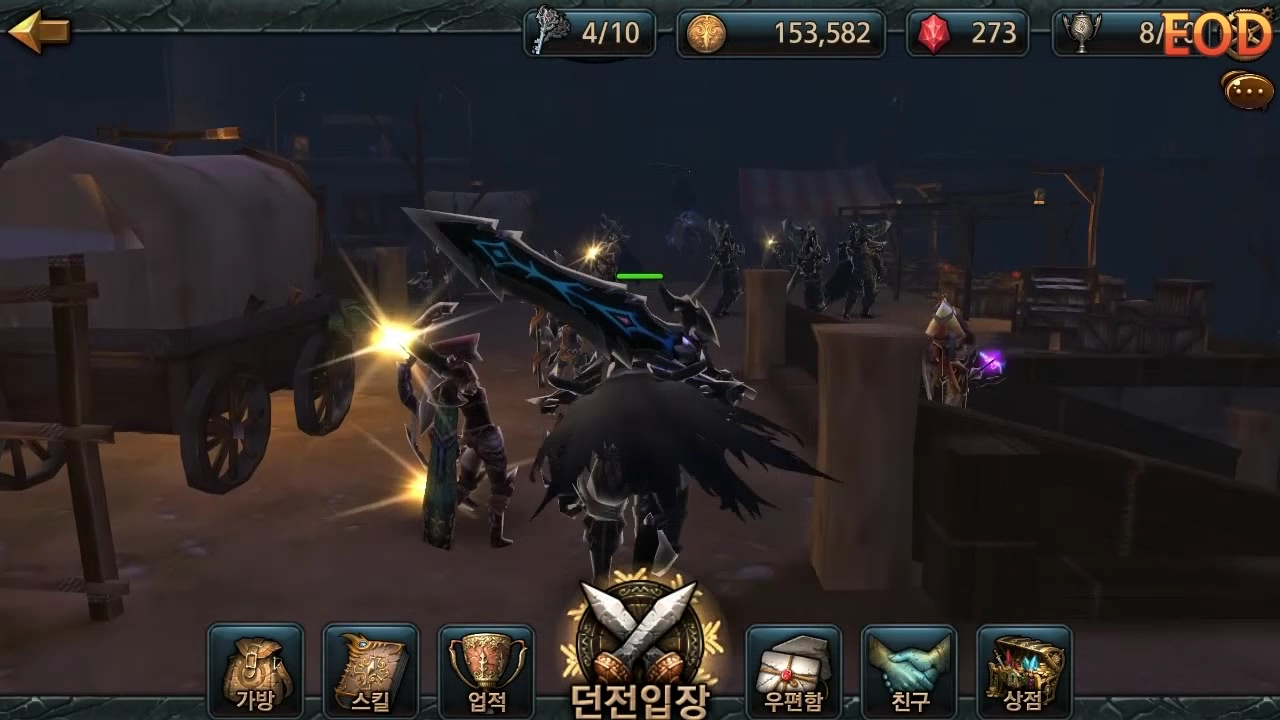 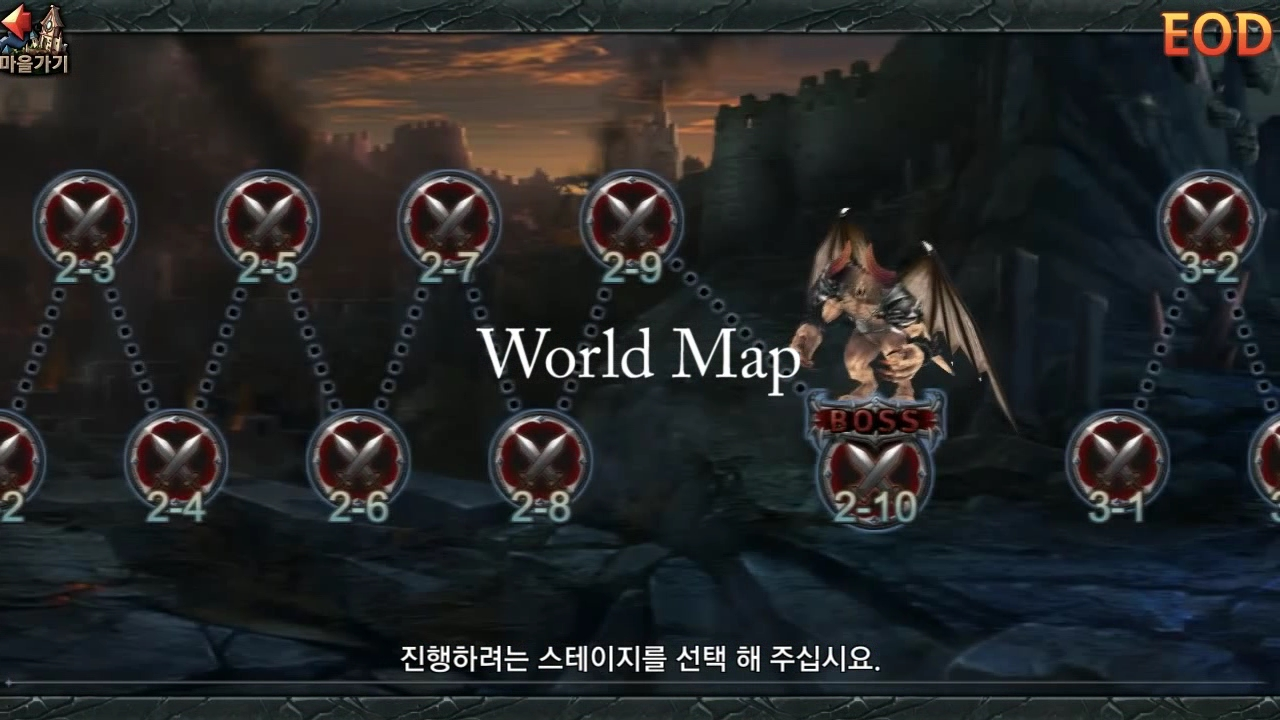 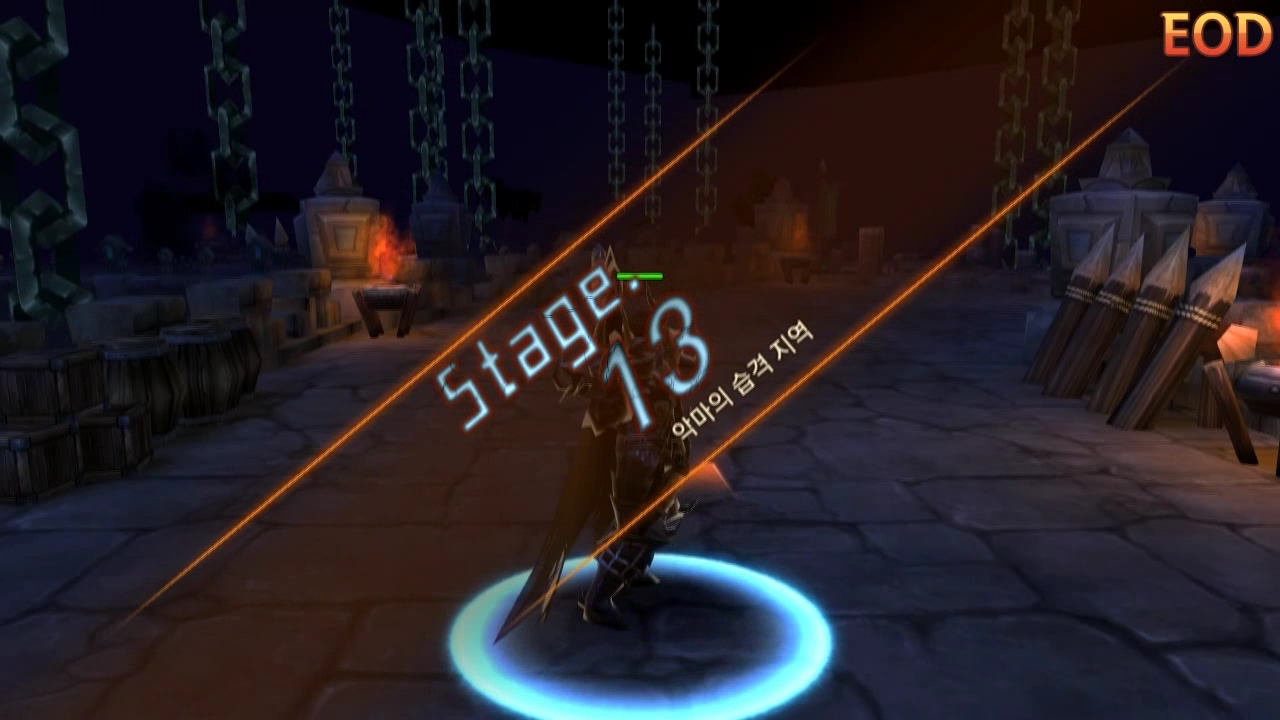 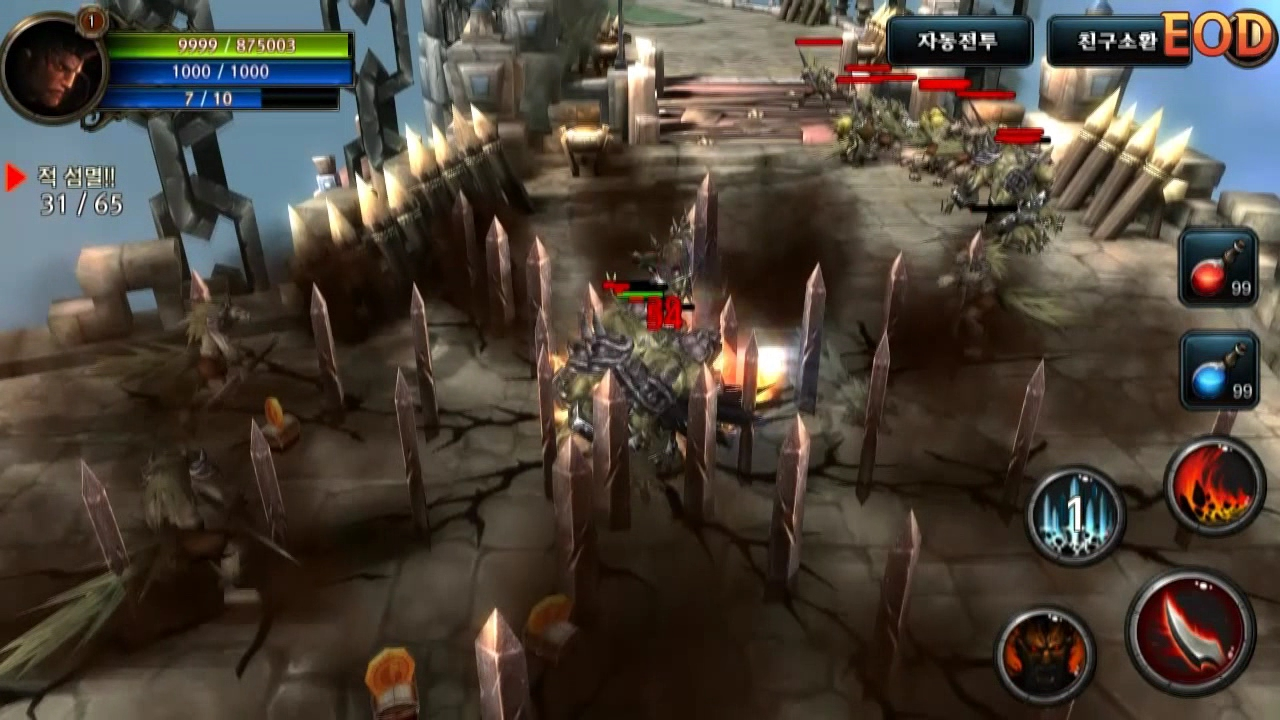 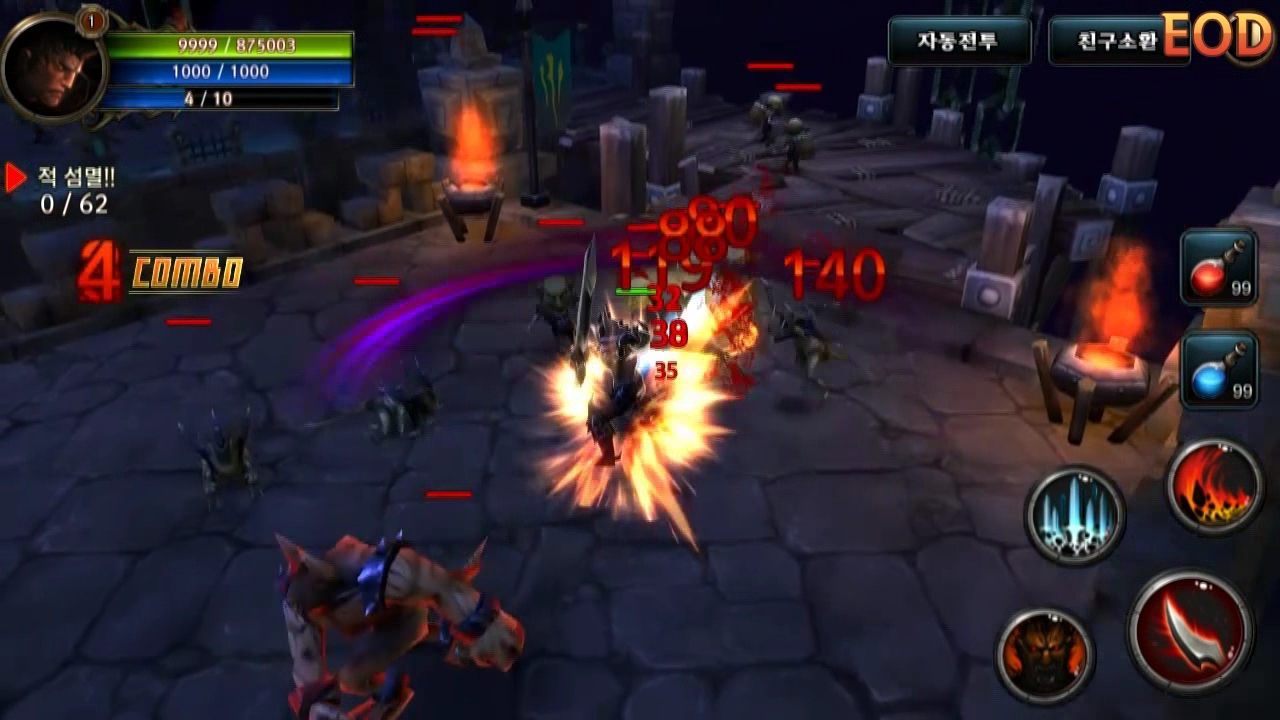 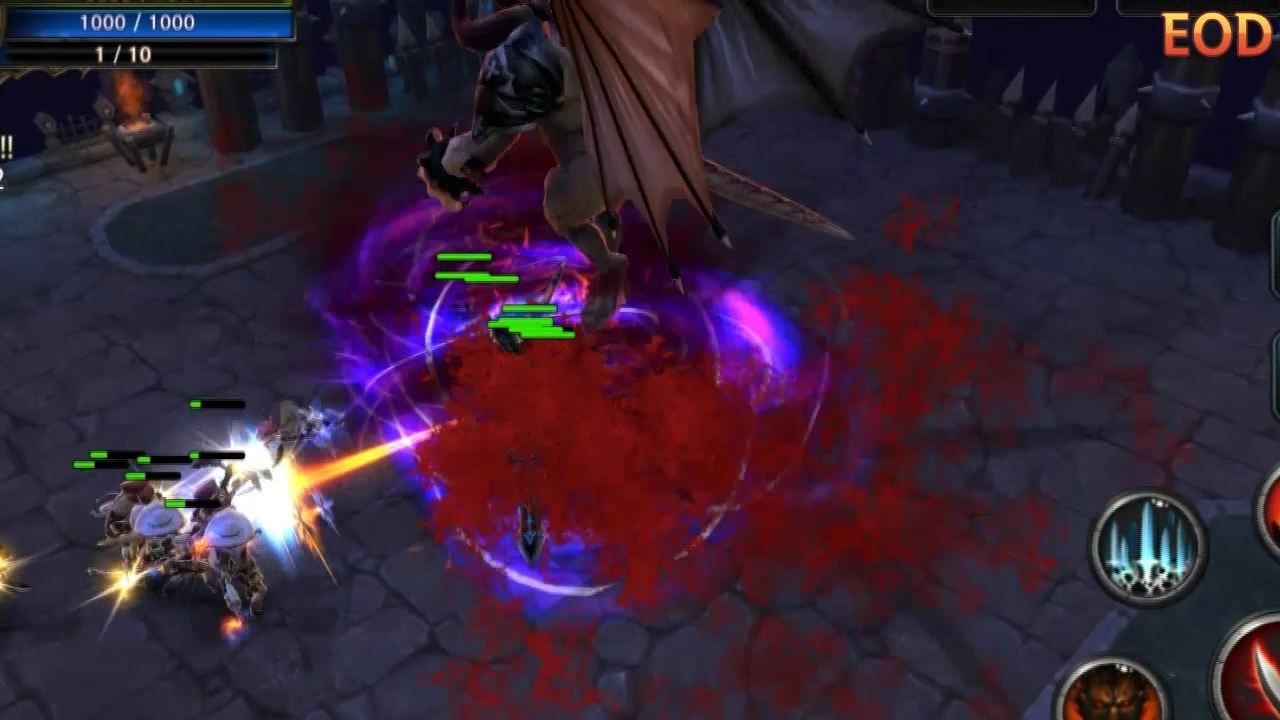 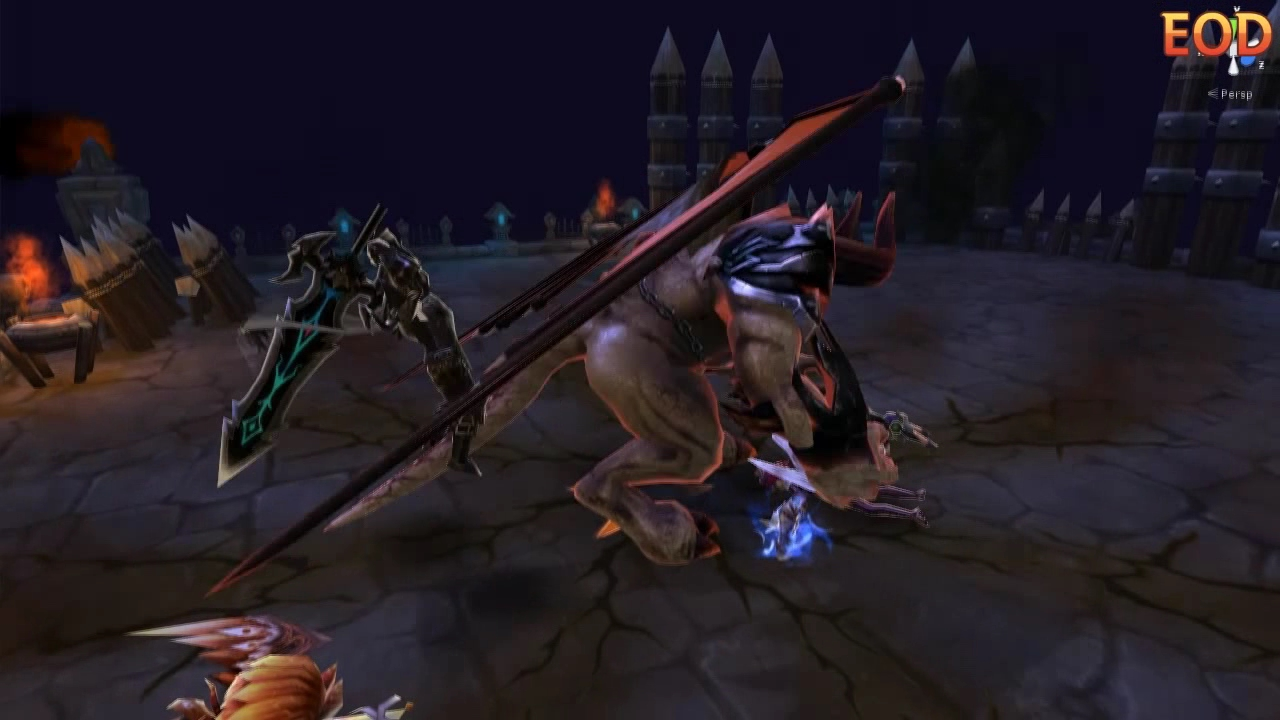 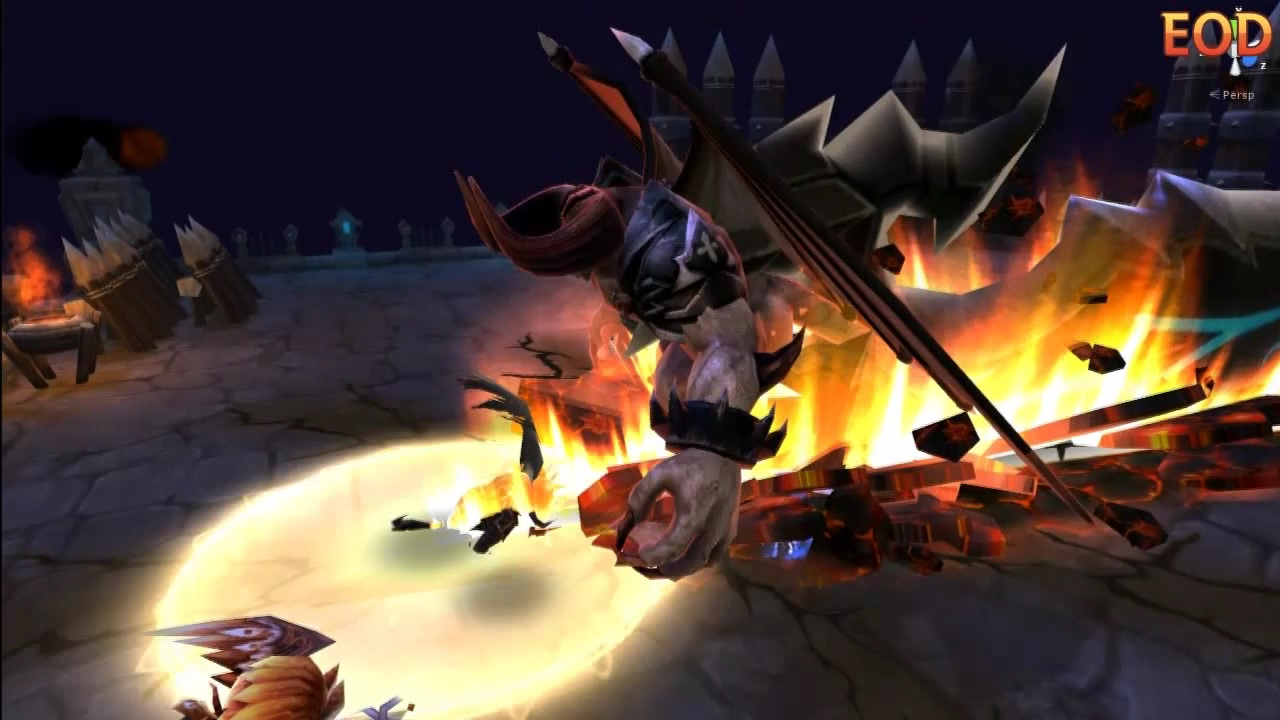 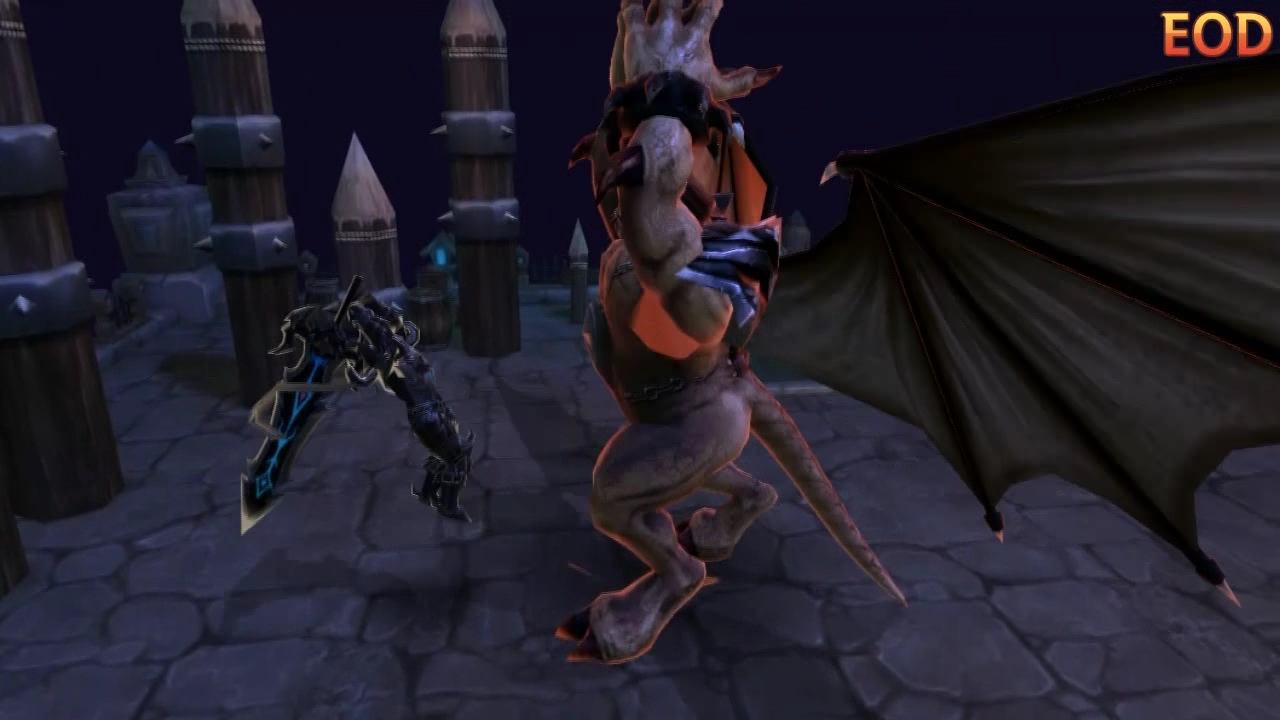